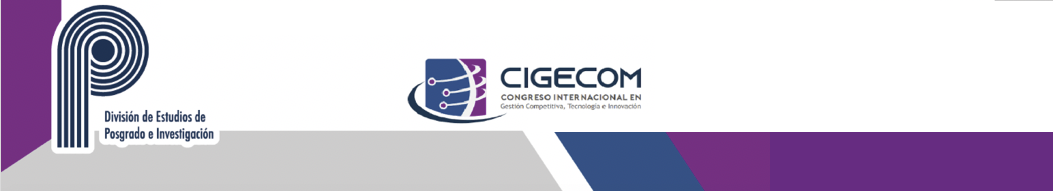 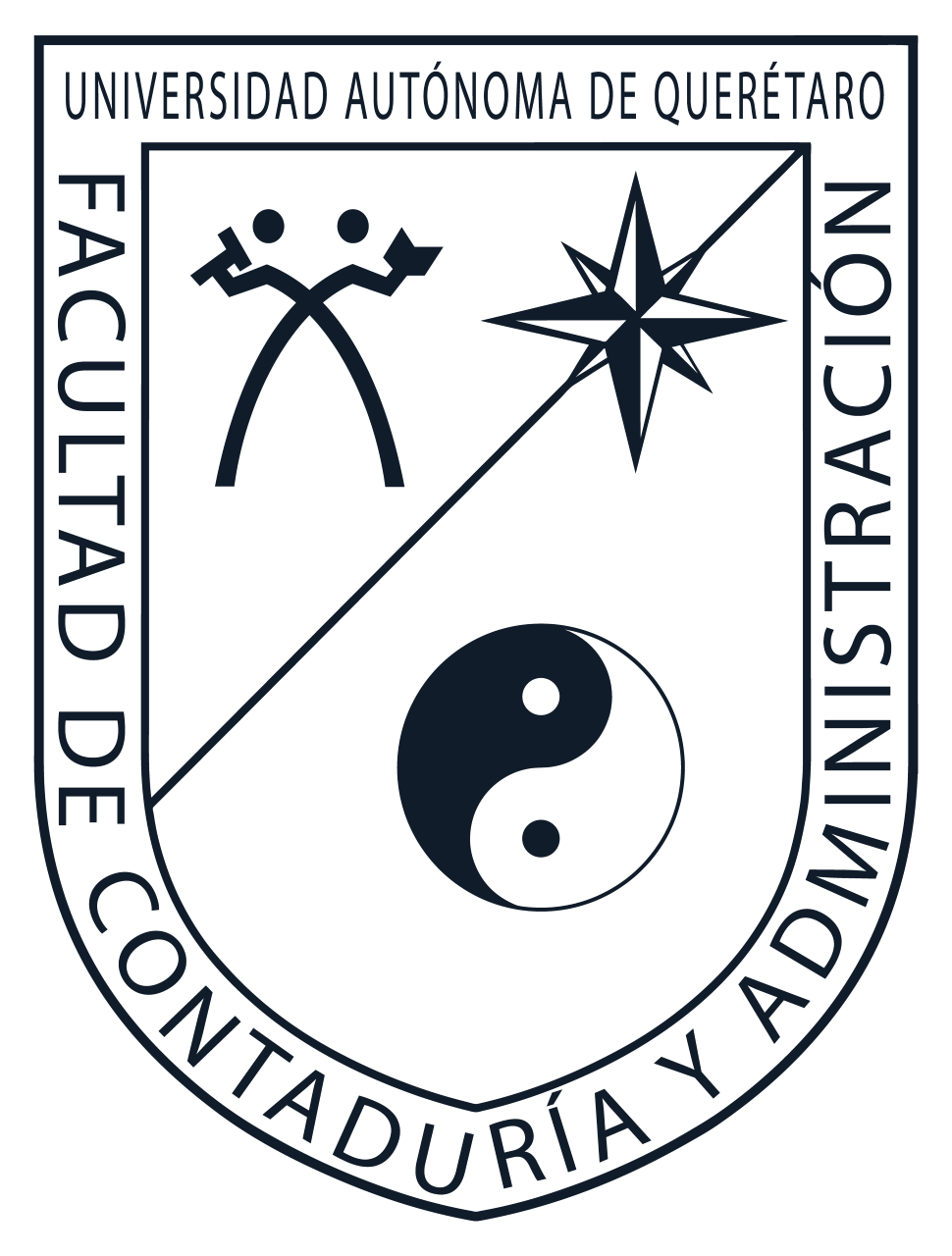 Facultad de Contabilidad y Administración
Universidad Autónoma de Querétaro
Doctorado en Gestión Tecnológica e Innovación
Estudio Prospectivo de la Industria de Mantenimiento Aéreo en Querétaro
Moisés Gómez Salazar
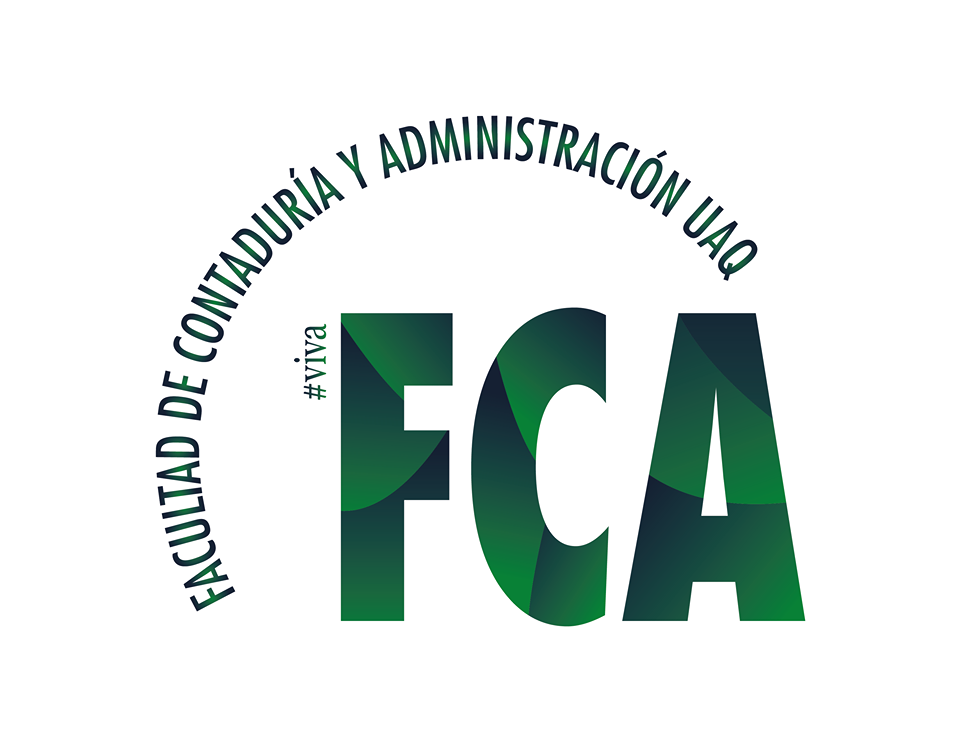 DIRECTOR DE TESIS
Almaraz Rodríguez, Dr. Ignacio
Estudio Prospectivo de la Industria de Mantenimiento Aéreo en Querétaro
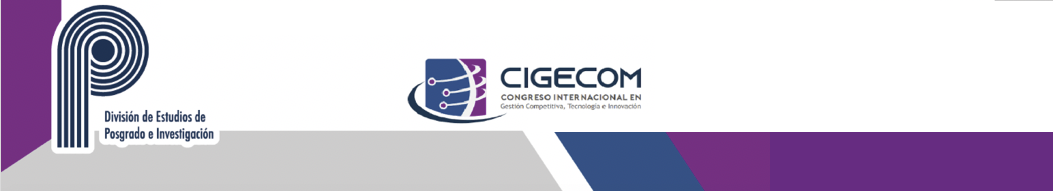 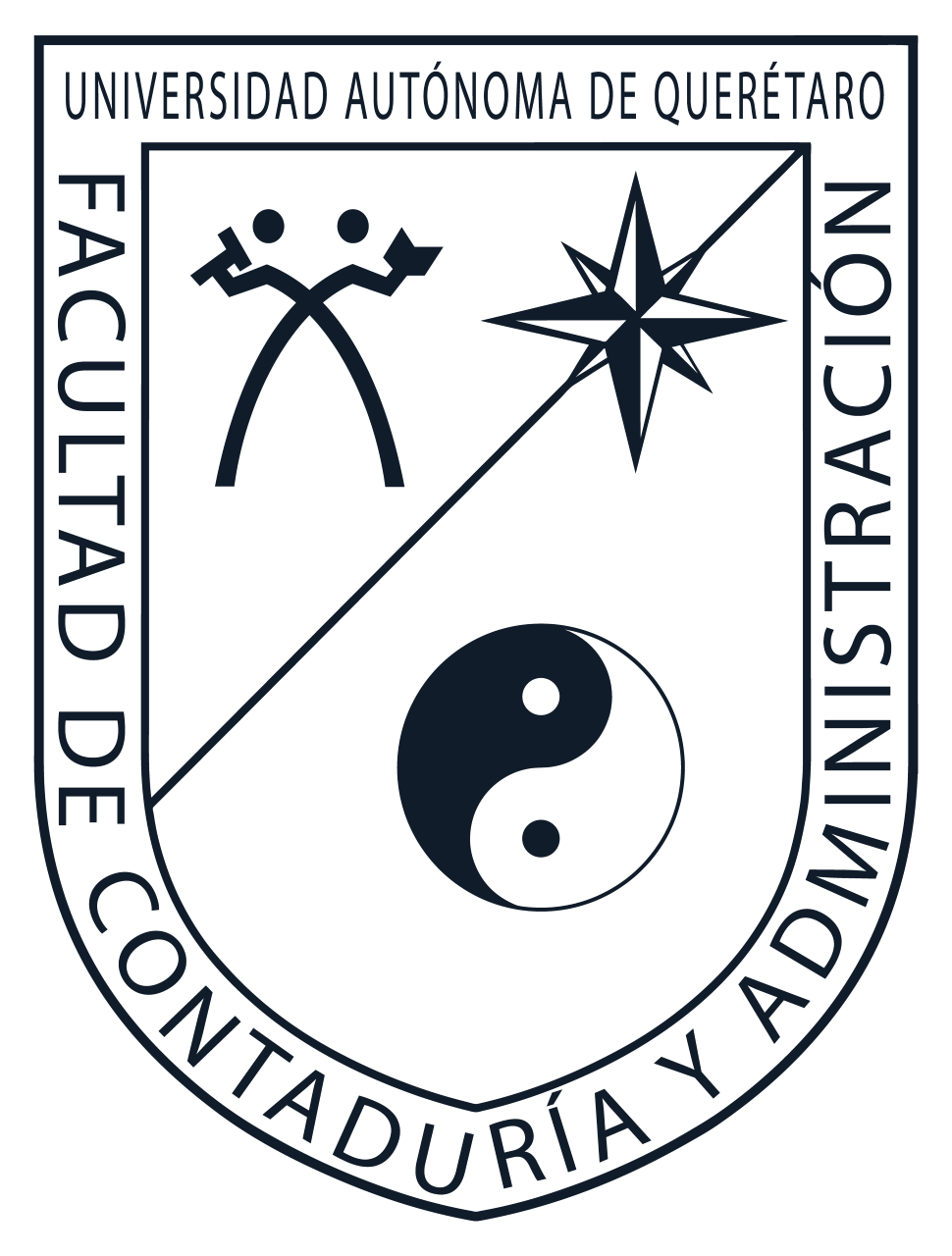 Facultad de Contabilidad y Administración
Universidad Autónoma de Querétaro
MAINTENANCE REPAIR AND OVERHAUL (MRO)
Valor del Mercado (MRO)
Mercado Aeronáutico a Nivel Global
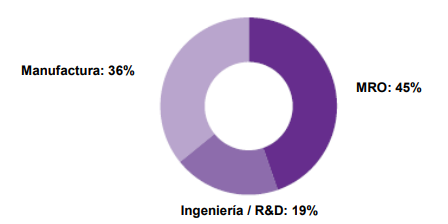 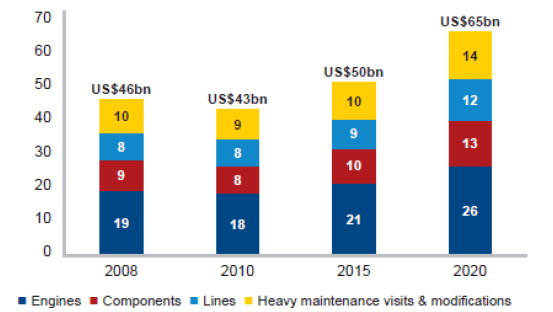 El mercado global de MRO se compone de:
Motores / Componentes / Mantenimiento en línea / Mantenimiento mayor.
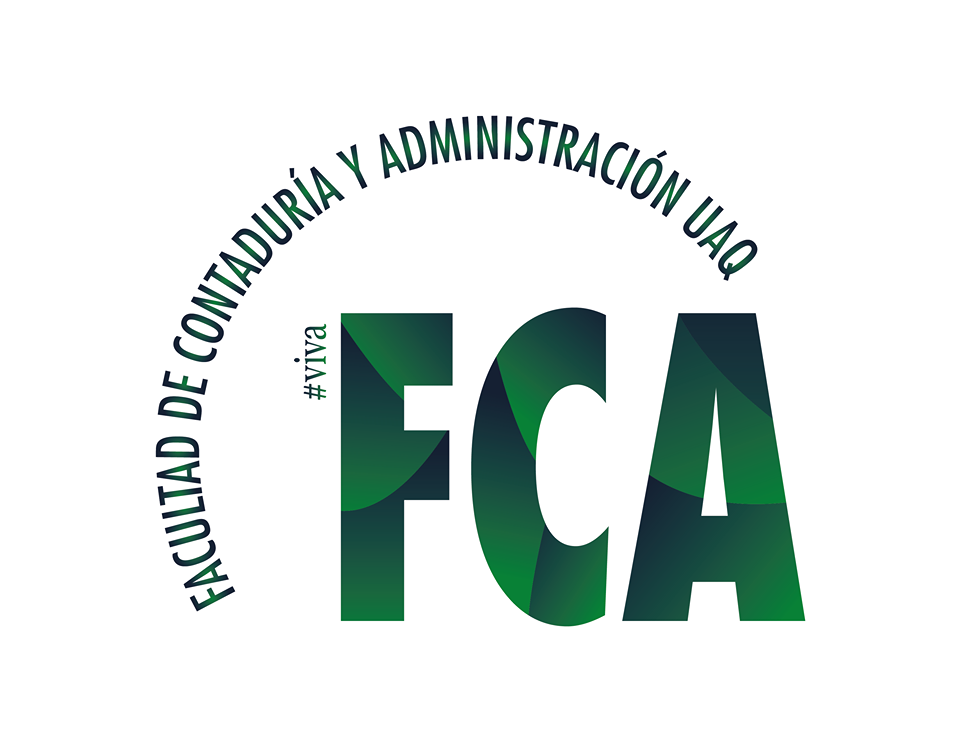 Fuente: Clear Water (2017), Aerospace Global Report.
Moisés Gómez Salazar – Doctorado en Gestión Tecnológica e Innovación-7.º Semestre
Estudio Prospectivo de la Industria de Mantenimiento Aéreo en Querétaro
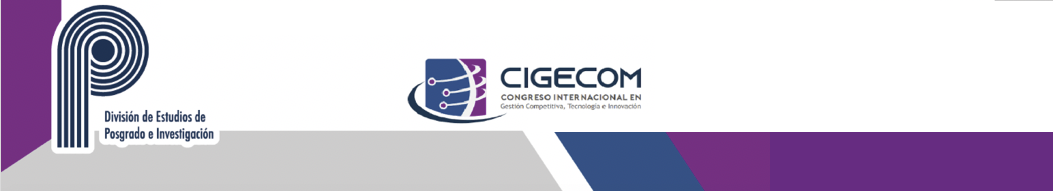 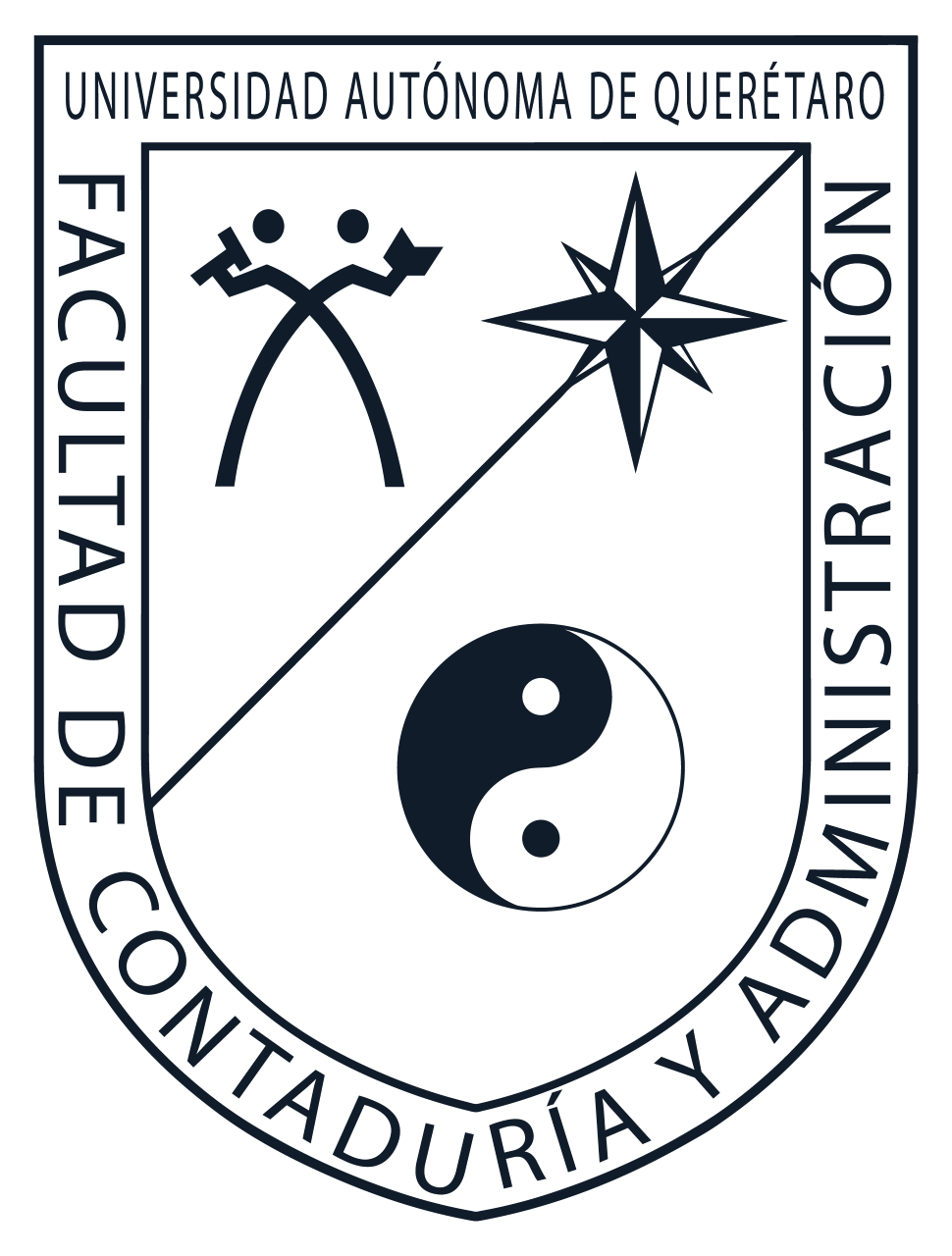 Facultad de Contabilidad y Administración
Universidad Autónoma de Querétaro
COMMERCIAL MARKET OUTLOOK 2020–2039
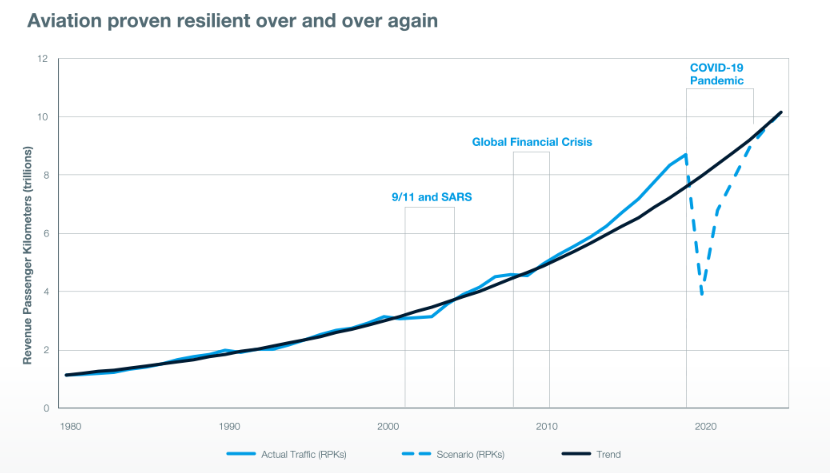 Boeing rebajo la previsión de aeronaves que hizo a principios del año pasado y ha recortado de 44,040 aeronaves que se incorporarían al servicio en el 2039, a 43, 110 ( 930 unidades de diferencia). Mostrando así la alta resiliencia con la que cuenta el sector.
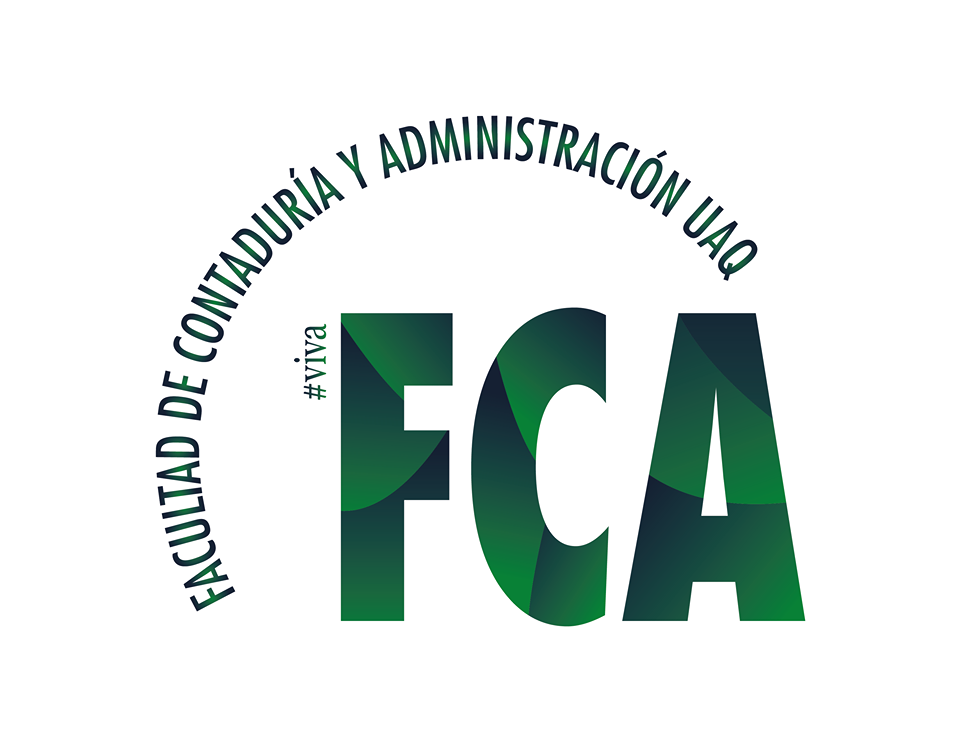 Fuente: Boeing; Market Outlook 2020-2039, (BMO)
Moisés Gómez Salazar – Doctorado en Gestión Tecnológica e Innovación-7.º Semestre
Estudio Prospectivo de la Industria de Mantenimiento Aéreo en Querétaro
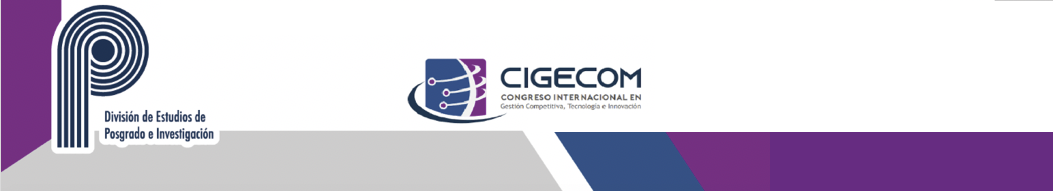 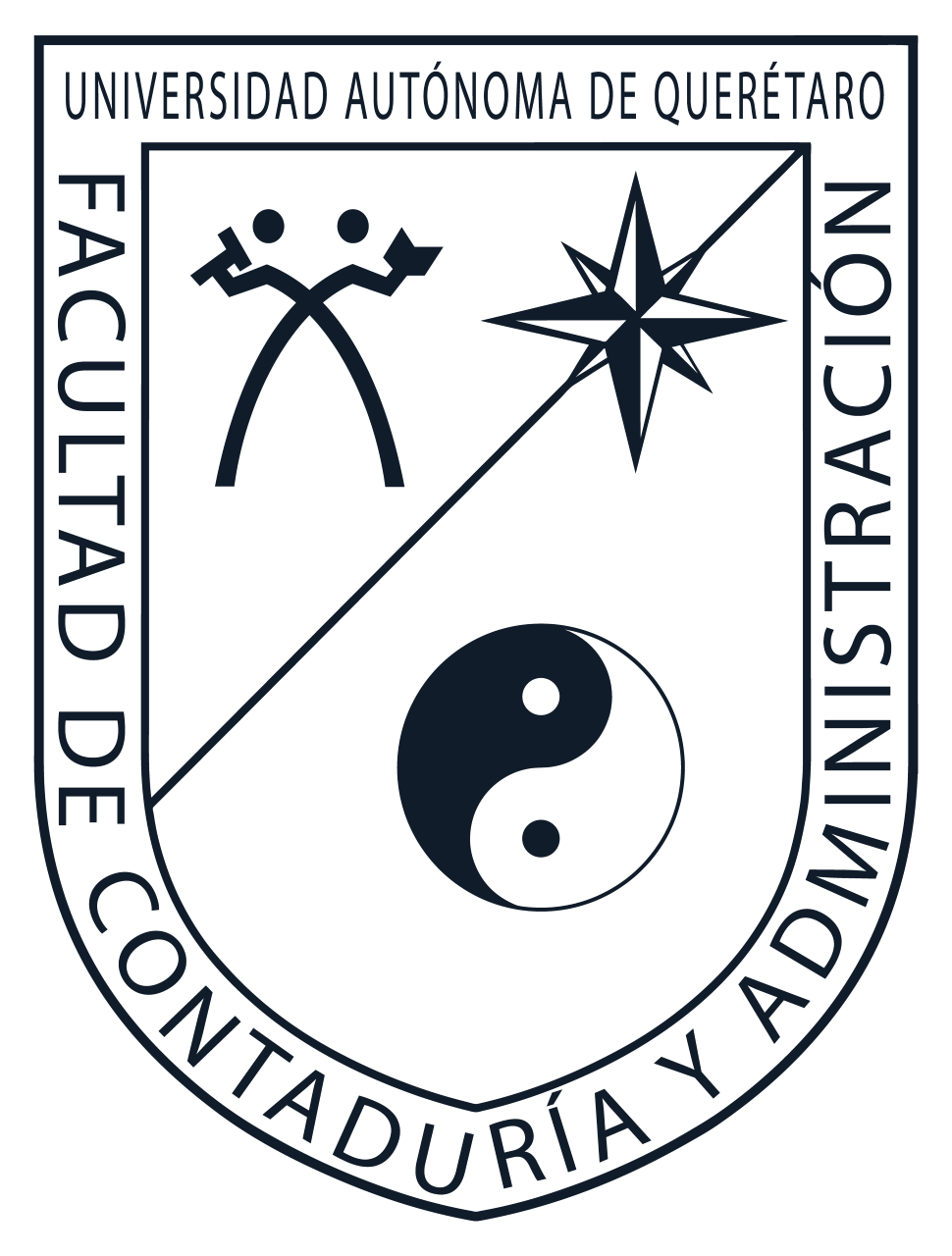 Facultad de Contabilidad y Administración
Universidad Autónoma de Querétaro
EJES DE LA JUSTIFICACIÓN
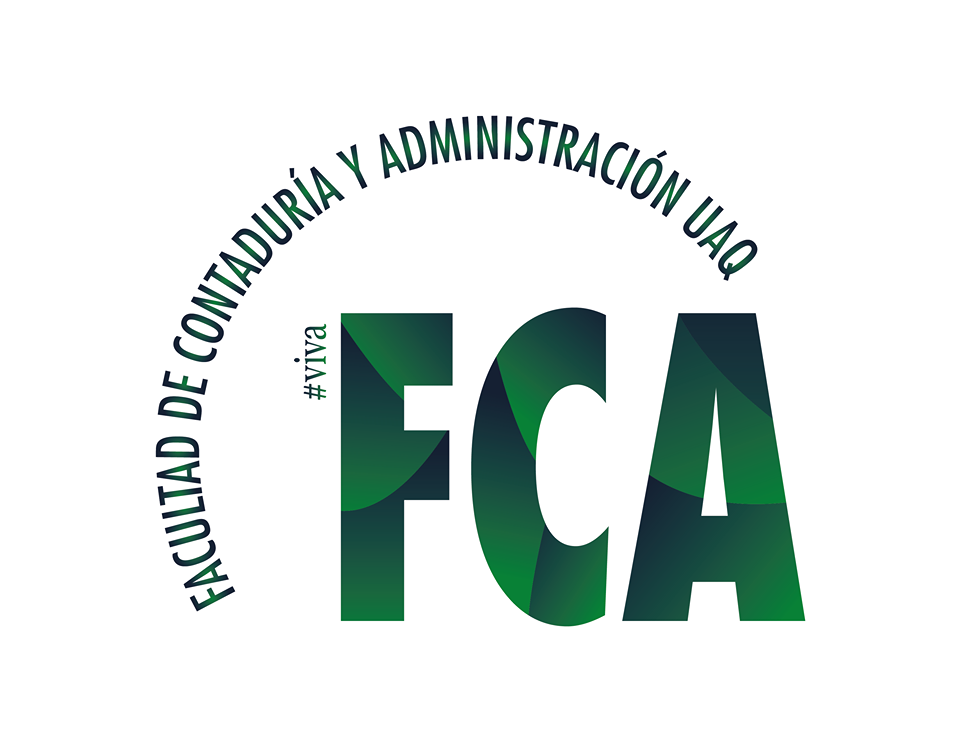 Fuente: Elaboración Propia
Moisés Gómez Salazar – Doctorado en Gestión Tecnológica e Innovación-7.º Semestre
Estudio Prospectivo de la Industria de Mantenimiento Aéreo en Querétaro
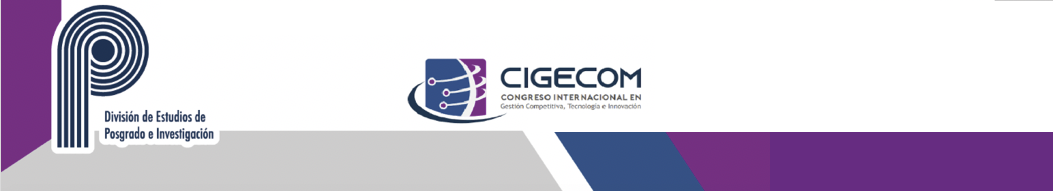 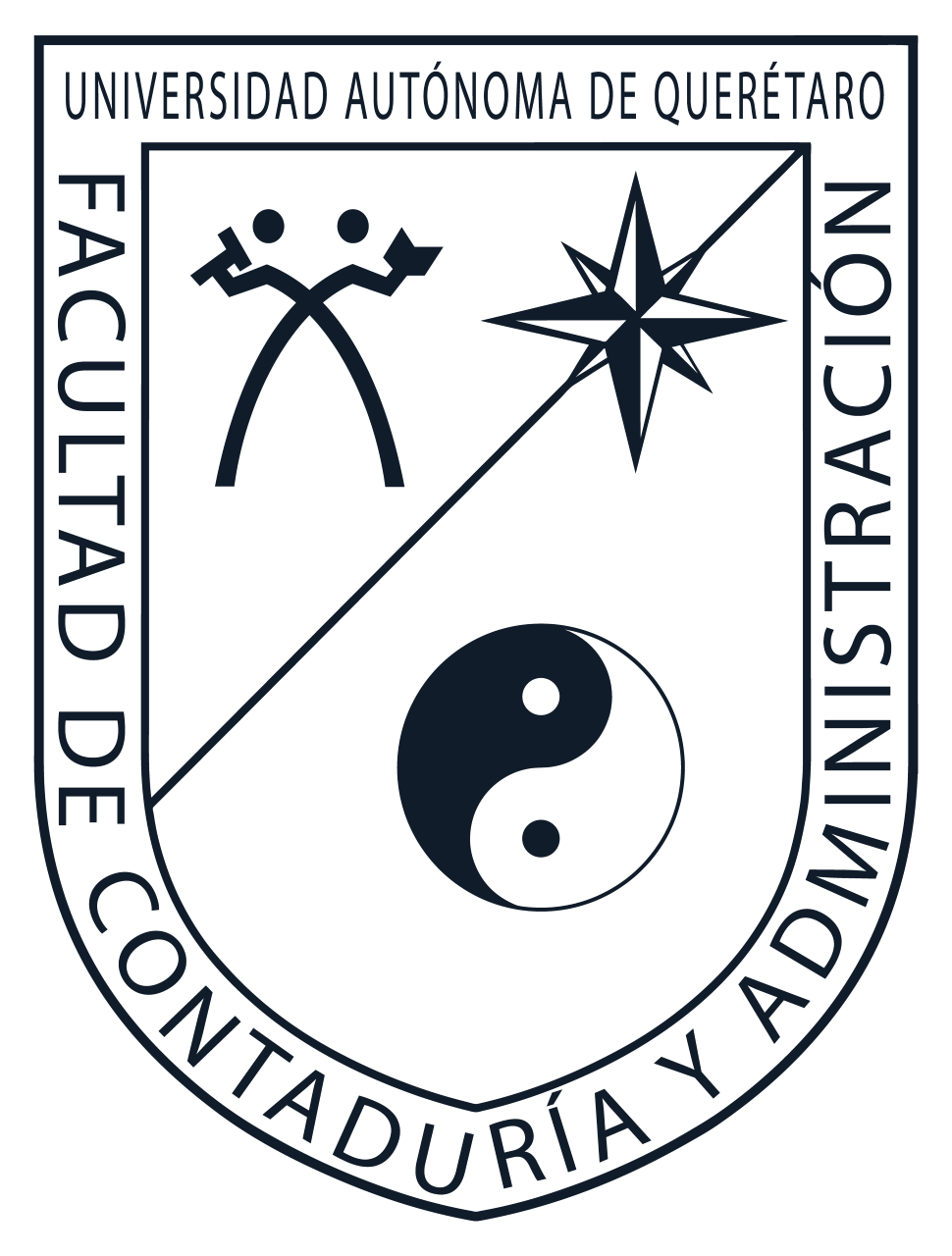 Facultad de Contabilidad y Administración
Universidad Autónoma de Querétaro
OBJETIVO GENERAL Y ESPECÍFICOS
Objetivo General:

Determinar los escenarios más probables de desarrollo para el sector de mantenimiento aéreo enfocado en motores, componentes, aeroestructuras y modificaciones en Querétaro, Mex., para los próximos 10 años. 

Objetivos Específicos:

Desarrollar una metodología prospectiva que coadyuve al sector de mantenimiento aéreo de Querétaro en la generación, evaluación y selección de estrategias competitivas. 
Analizar la estructura y funcionamiento del sistema conformado por las empresas de mantenimiento aéreo y su entorno, en el estado de Querétaro, México. 
Identificar las estrategias competitivas apropiadas para el desarrollo del sector de mantenimiento aéreo de Querétaro. México.
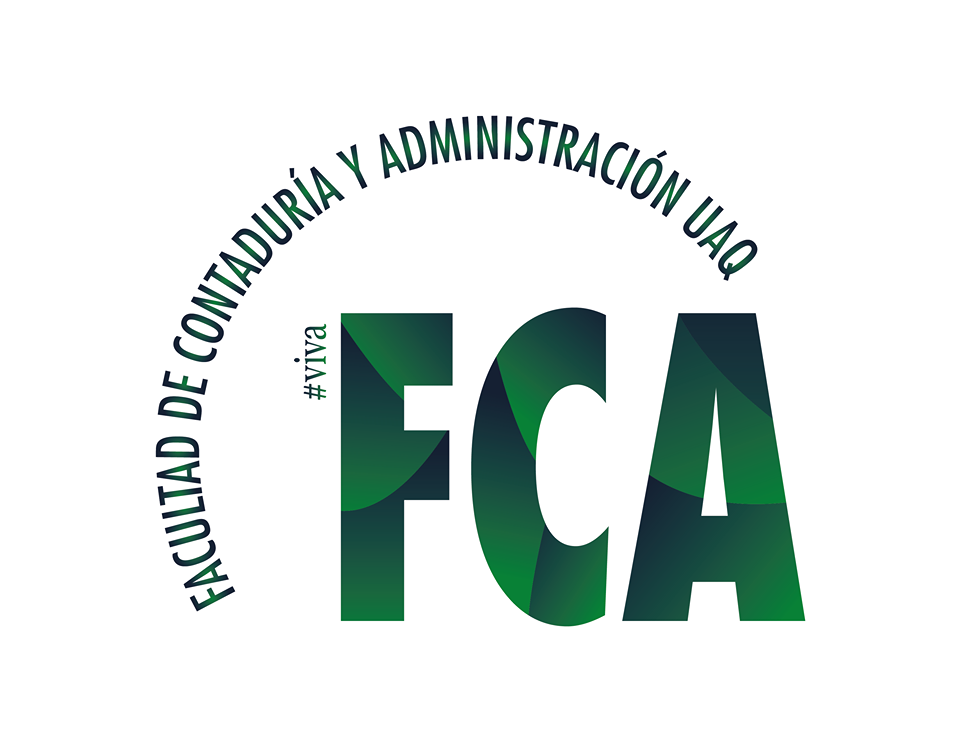 Moisés Gómez Salazar – Doctorado en Gestión Tecnológica e Innovación-7.º Semestre
Estudio Prospectivo de la Industria de Mantenimiento Aéreo en Querétaro
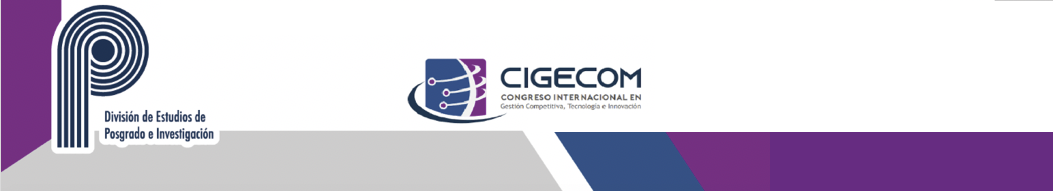 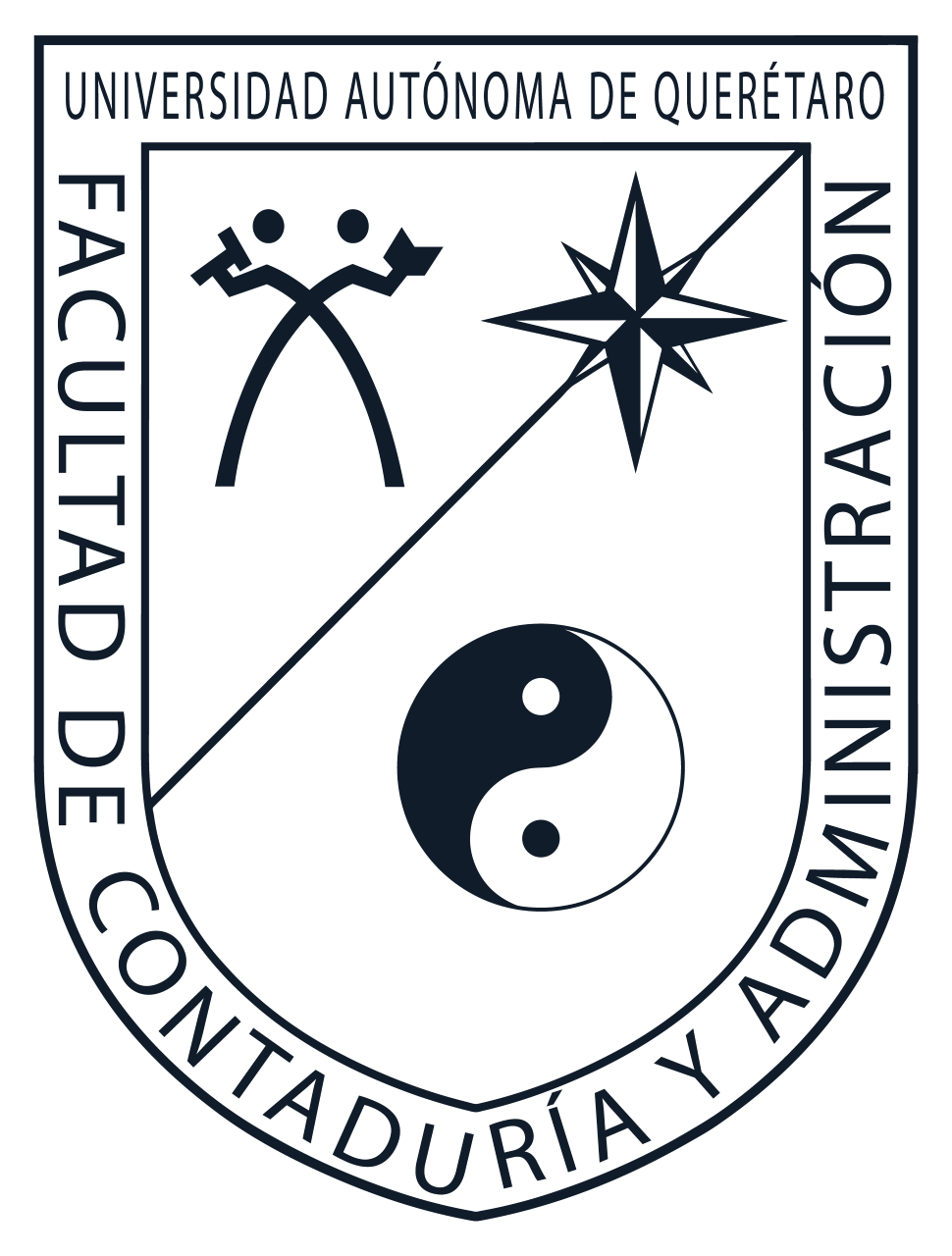 Facultad de Contabilidad y Administración
Universidad Autónoma de Querétaro
MARCO TEORICO
Teoría General
Teorías Sustantivas
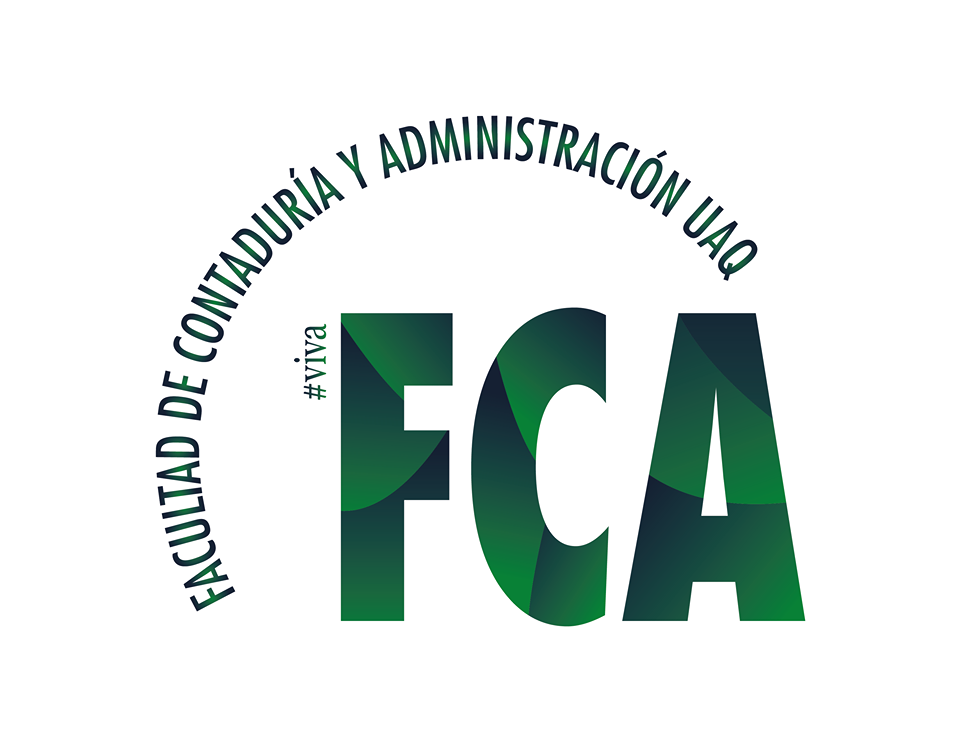 Fuente: Elaboración Propia
Moisés Gómez Salazar – Doctorado en Gestión Tecnológica e Innovación-7.º Semestre
Estudio Prospectivo de la Industria de Mantenimiento Aéreo en Querétaro
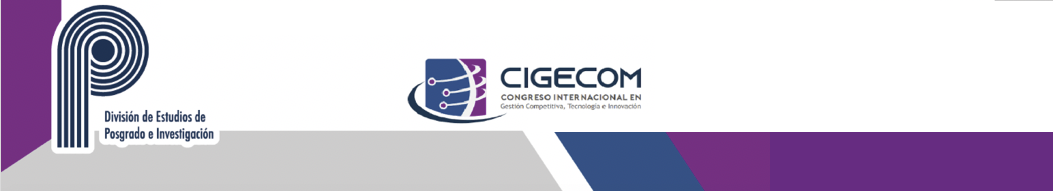 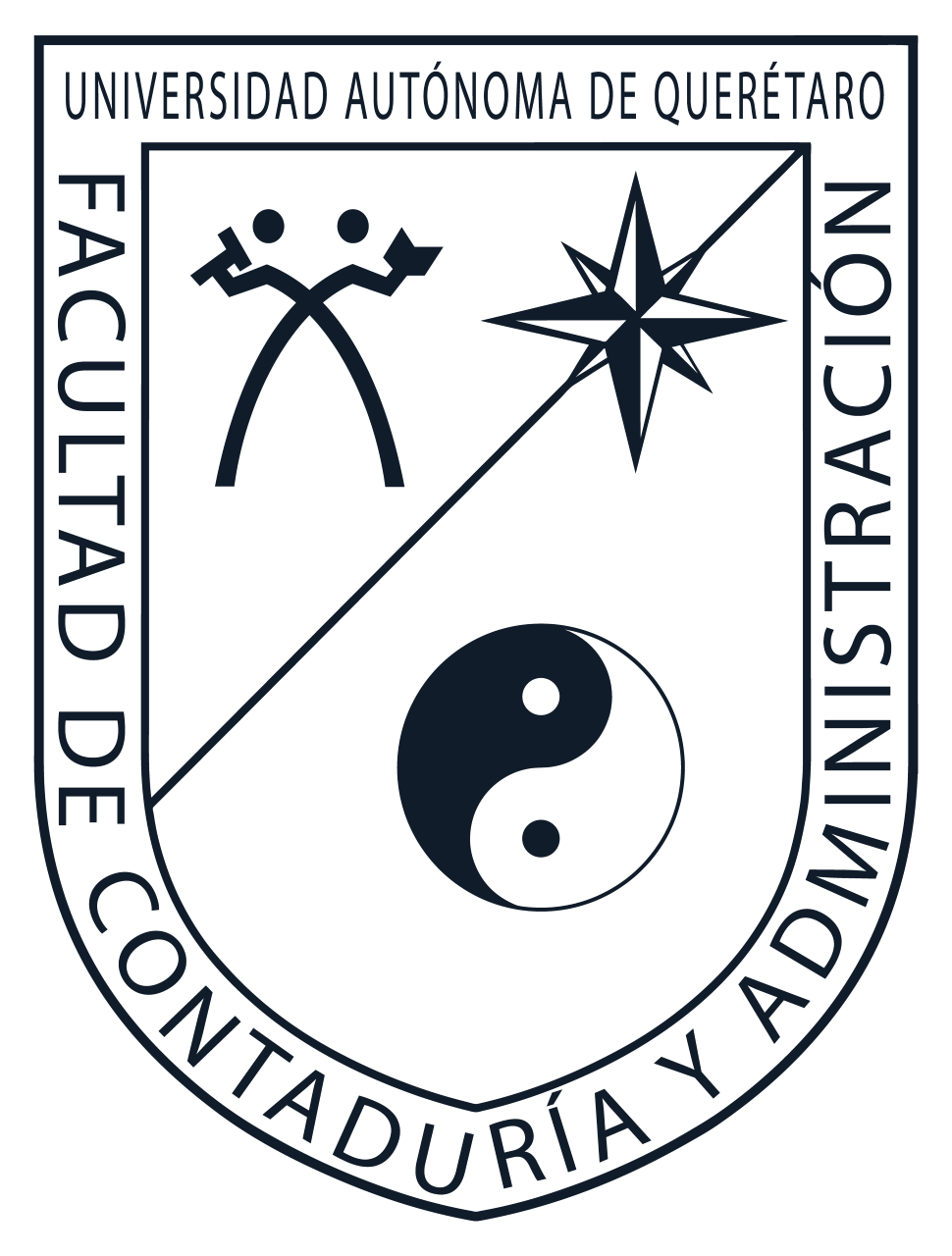 Facultad de Contabilidad y Administración
Universidad Autónoma de Querétaro
METODOLOGÍA
Preguntas de investigación 
¿Cuáles son los posibles escenarios de desarrollo para el sector de mantenimiento aéreo en Querétaro, México?
¿Cuáles son las estrategias más adecuadas para potenciar el desarrollo del sector de mantenimiento aéreo en Querétaro, México?

Postulado de Investigación 
S1: El desarrollo del sector de mantenimiento aéreo en Querétaro, México, se encuentra principalmente condicionado por la cadena de suministros de los MRO´s, debido principalmente a la baja inserción de las empresas mexicanas a la cadena de valor de la industria aeronáutica.
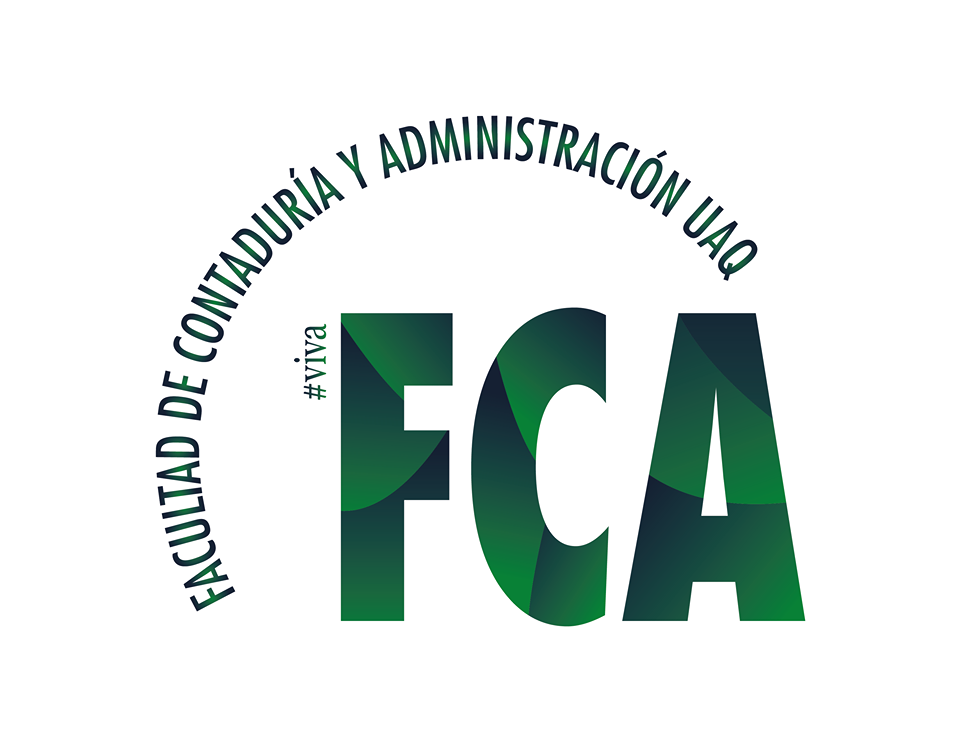 Moisés Gómez Salazar – Doctorado en Gestión Tecnológica e Innovación-7.º Semestre
Estudio Prospectivo de la Industria de Mantenimiento Aéreo en Querétaro
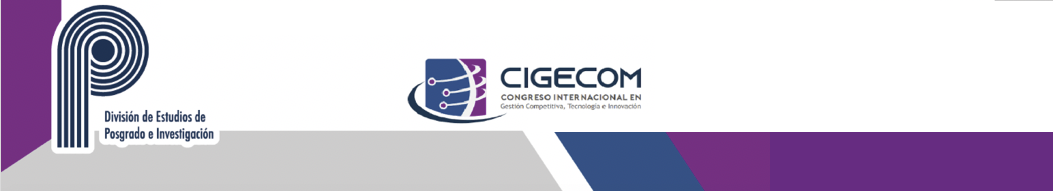 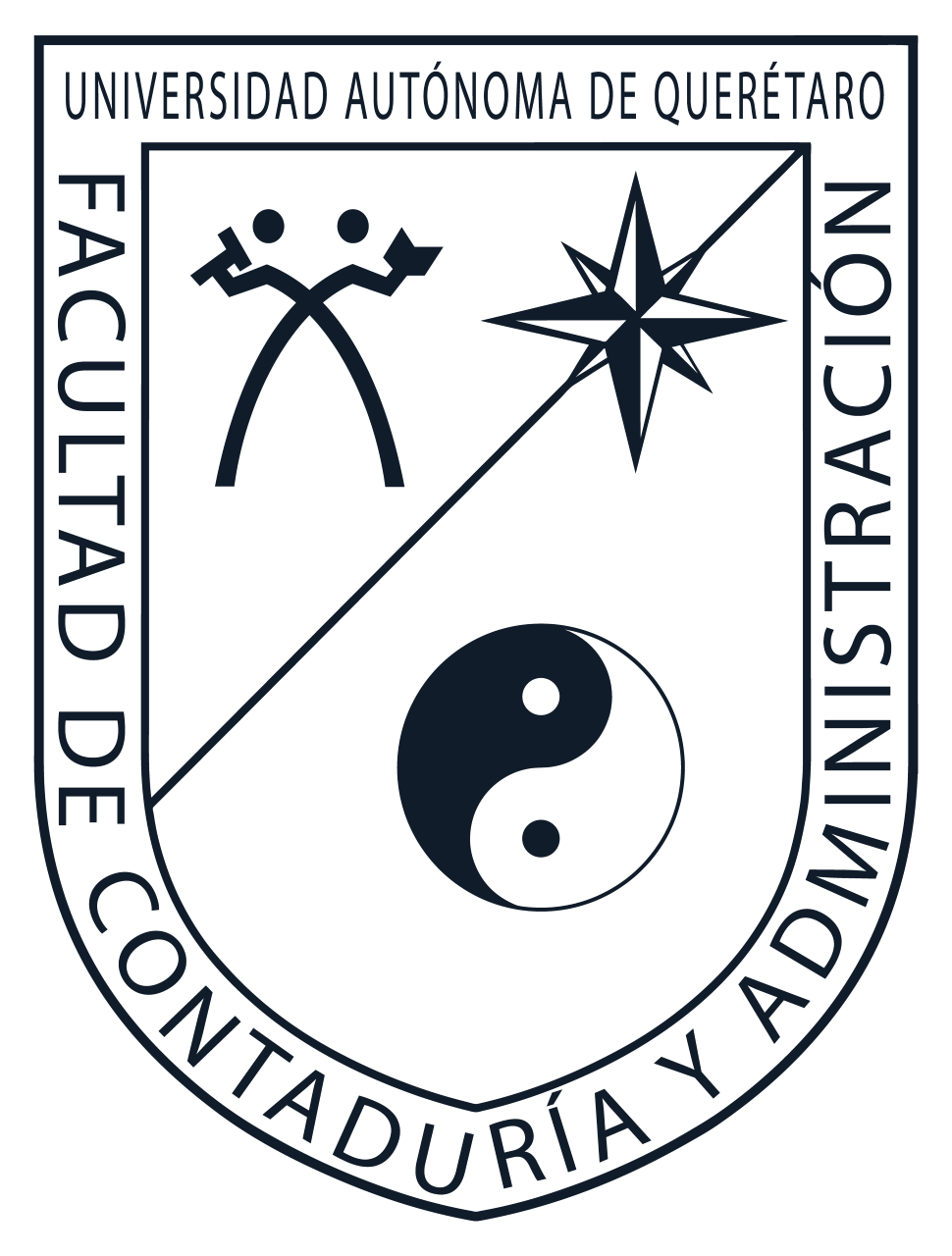 Facultad de Contabilidad y Administración
Universidad Autónoma de Querétaro
METODOLOGÍA
El sistema de estudio esta conformado por mas de 30 organizaciones relacionadas con el sector aeronáutico de MRO del estado de Querétaro según el Directorio Estadístico Nacional de Unidades Económicas (DENUE, INEGI, 2022). 
La estrategia Metodológica es de tipo Cualitativa.
La gestión tecnológica esta implementada desde un enfoque prospectivo, utilizando la técnica por escenarios, en la cual los resultados muestran la probabilidad de ocurrencia de las hipótesis planteadas en el estudio prospectivo
El horizonte temporal de esta investigación es del 2020 al 2023 y el diseño de investigación para este trabajo es de tipo no experimental con estructura transversal o transaccional. 
La línea de investigación que se aborda es sobre decisiones estratégicas
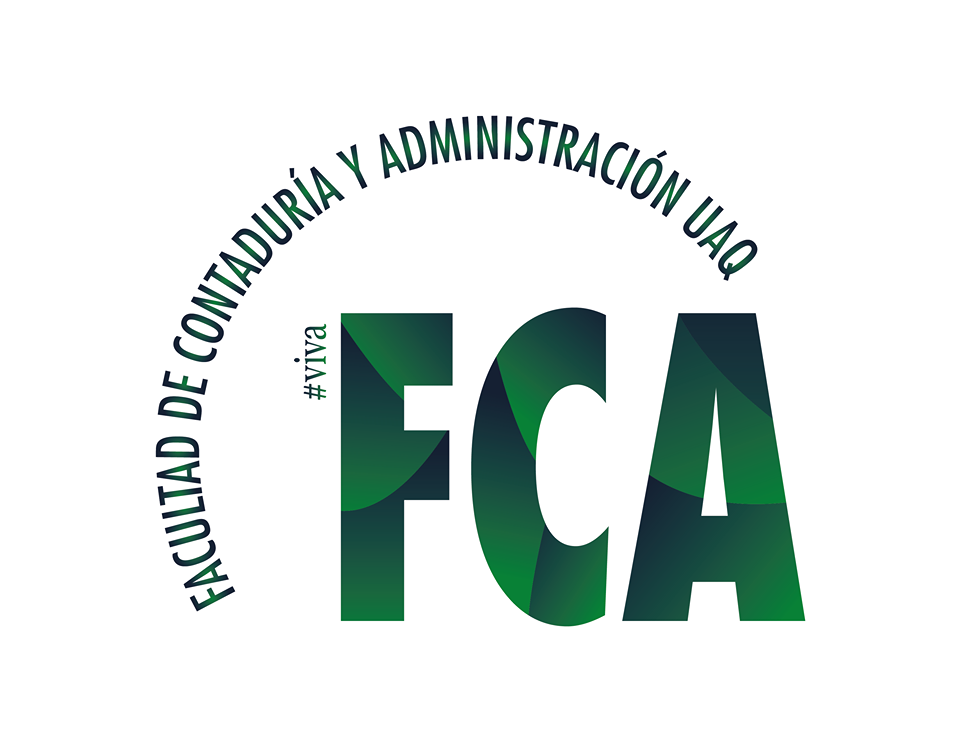 Moisés Gómez Salazar – Doctorado en Gestión Tecnológica e Innovación-7.º Semestre
Estudio Prospectivo de la Industria de Mantenimiento Aéreo en Querétaro
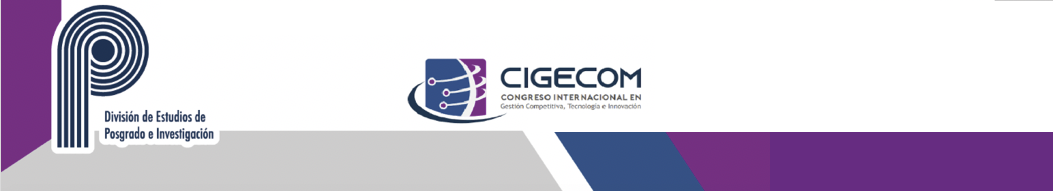 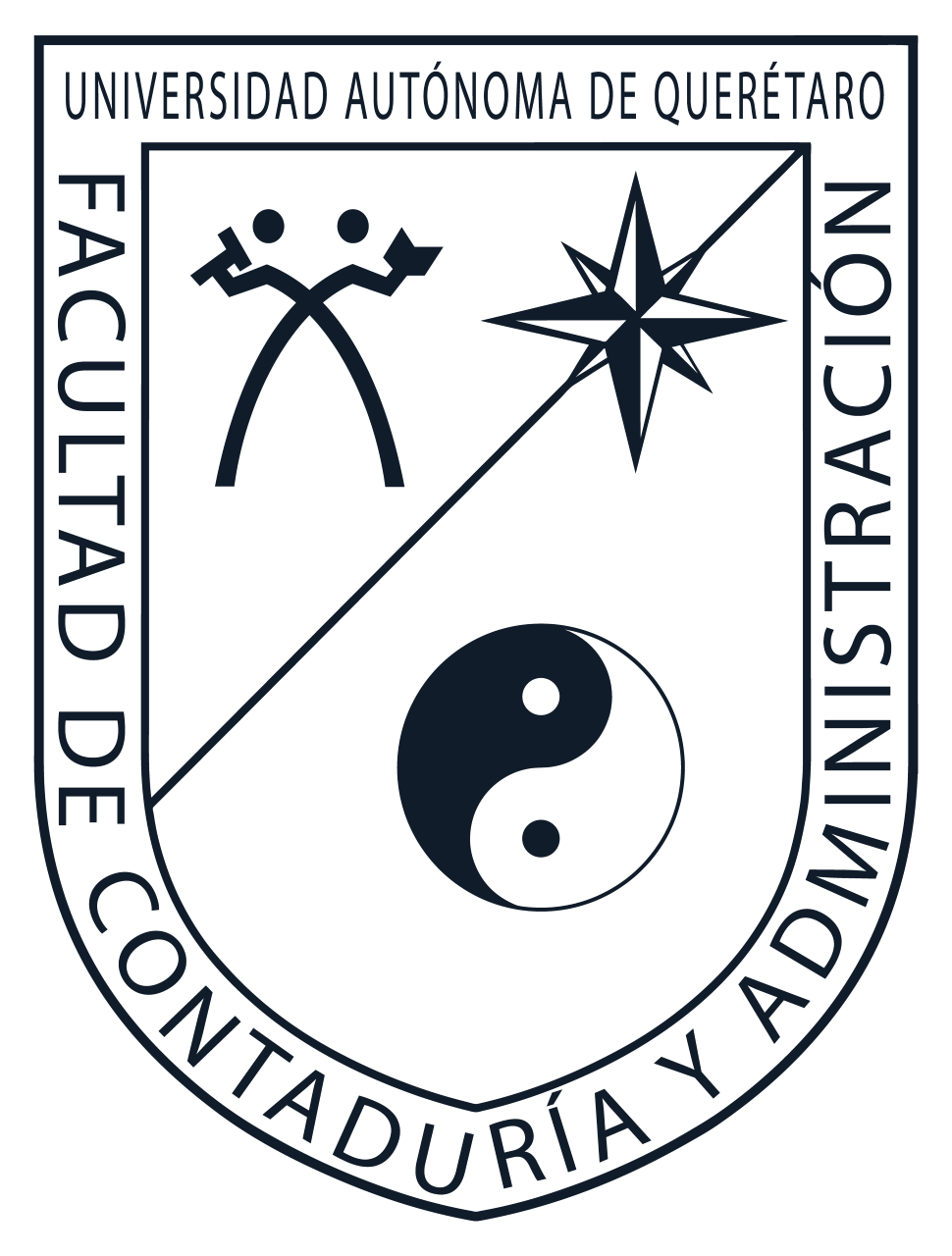 Facultad de Contabilidad y Administración
Universidad Autónoma de Querétaro
METODOLOGÍA
Modelo de Escenarios de Michel Godet
El modelo de Godet (1993) está compuesto por tres fases principales: 
Construcción de la base analítica
Análisis de la estrategia de los actores clave
Construcción de los Escenarios
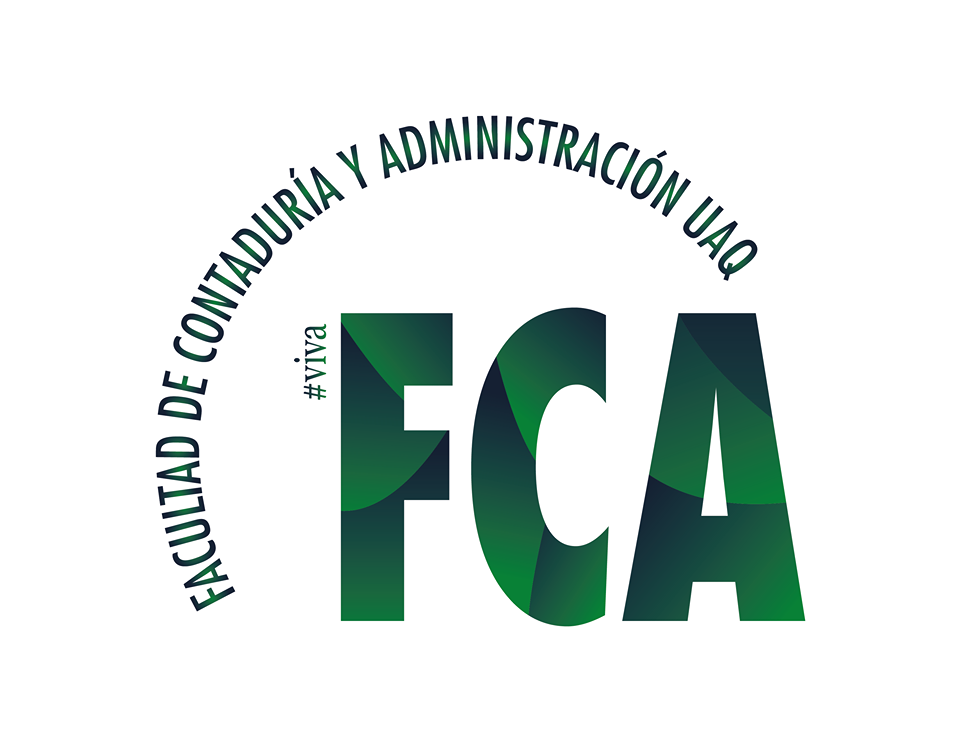 Moisés Gómez Salazar – Doctorado en Gestión Tecnológica e Innovación-7.º Semestre
Estudio Prospectivo de la Industria de Mantenimiento Aéreo en Querétaro
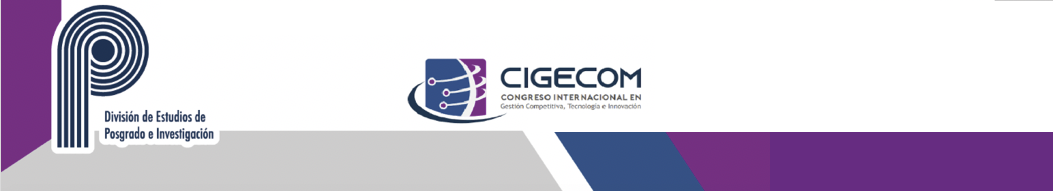 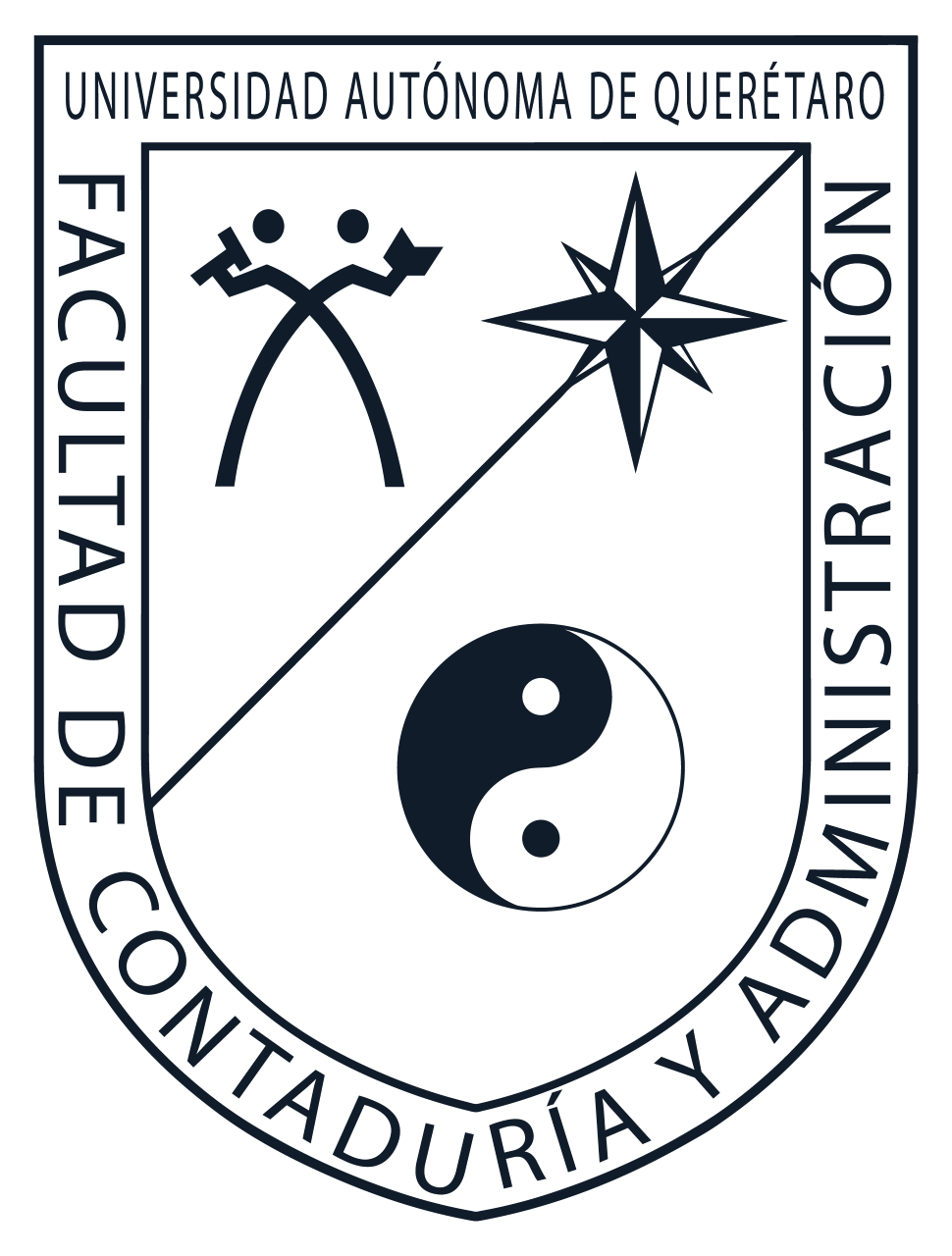 Facultad de Contabilidad y Administración
Universidad Autónoma de Querétaro
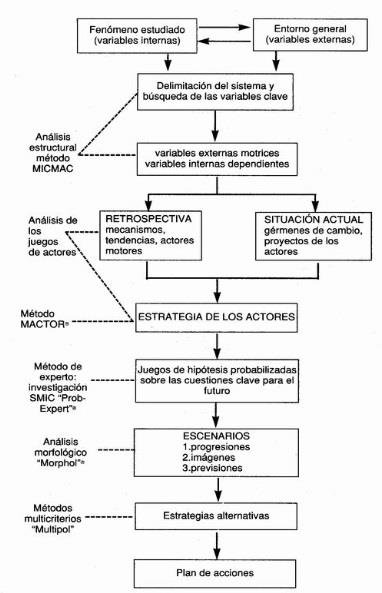 METODOLOGÍA
Estructura del Estudio basado en Godet (2007)
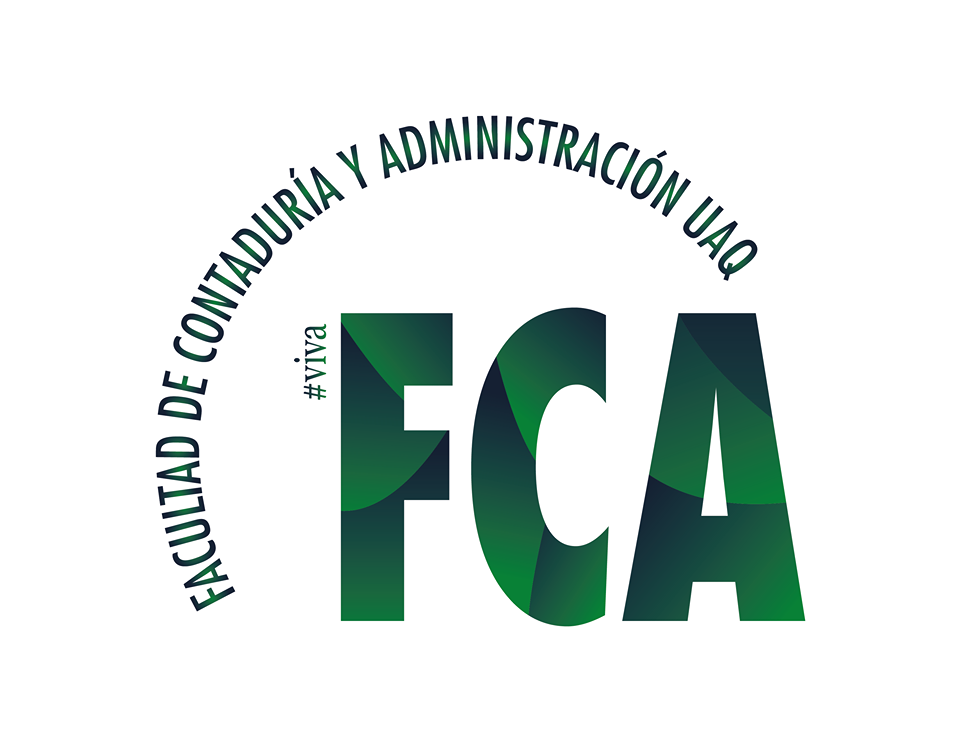 Moisés Gómez Salazar – Doctorado en Gestión Tecnológica e Innovación-7.º Semestre
Estudio Prospectivo de la Industria de Mantenimiento Aéreo en Querétaro
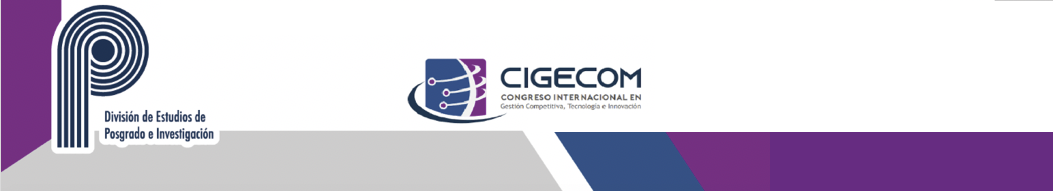 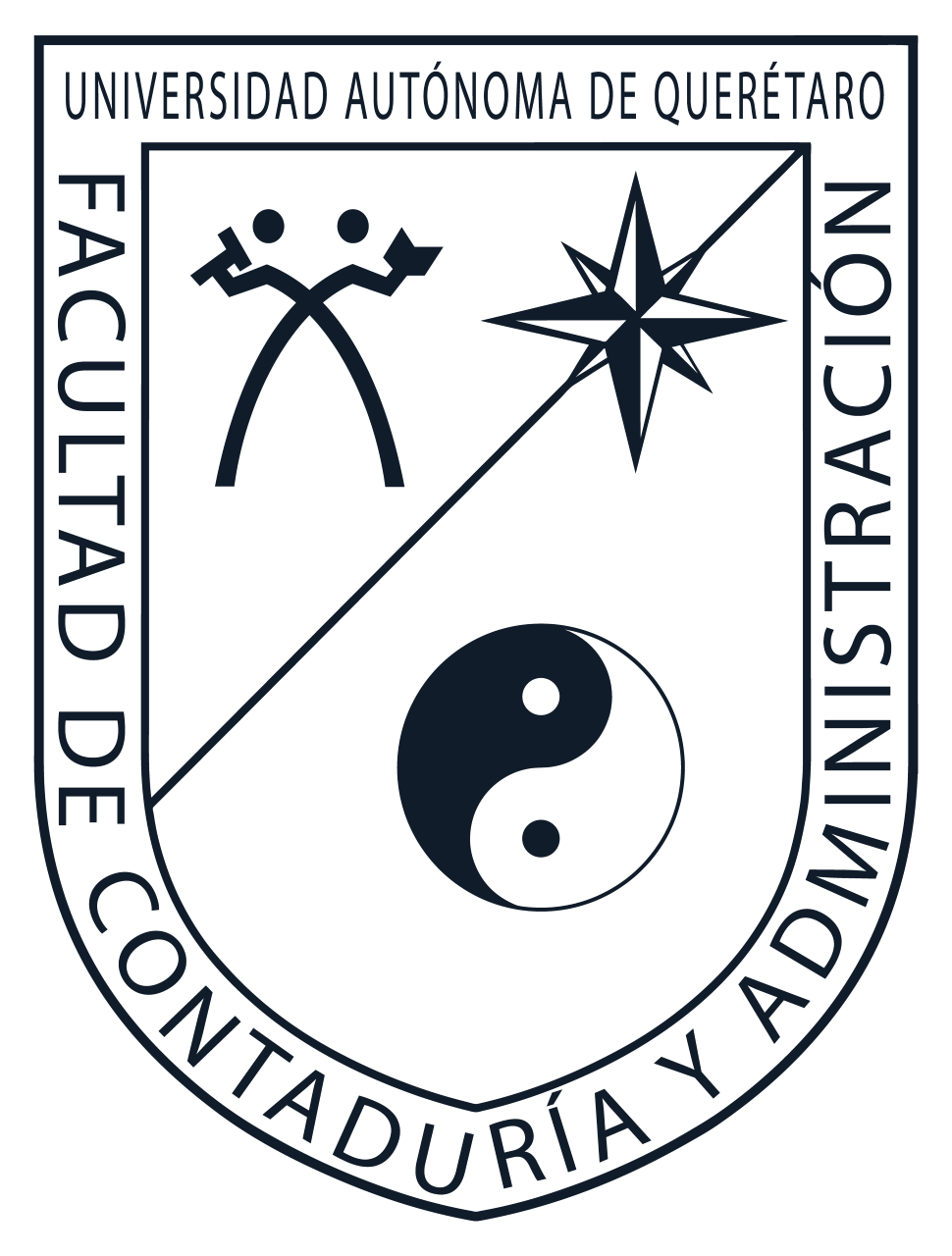 Facultad de Contabilidad y Administración
Universidad Autónoma de Querétaro
METODOLOGÍA
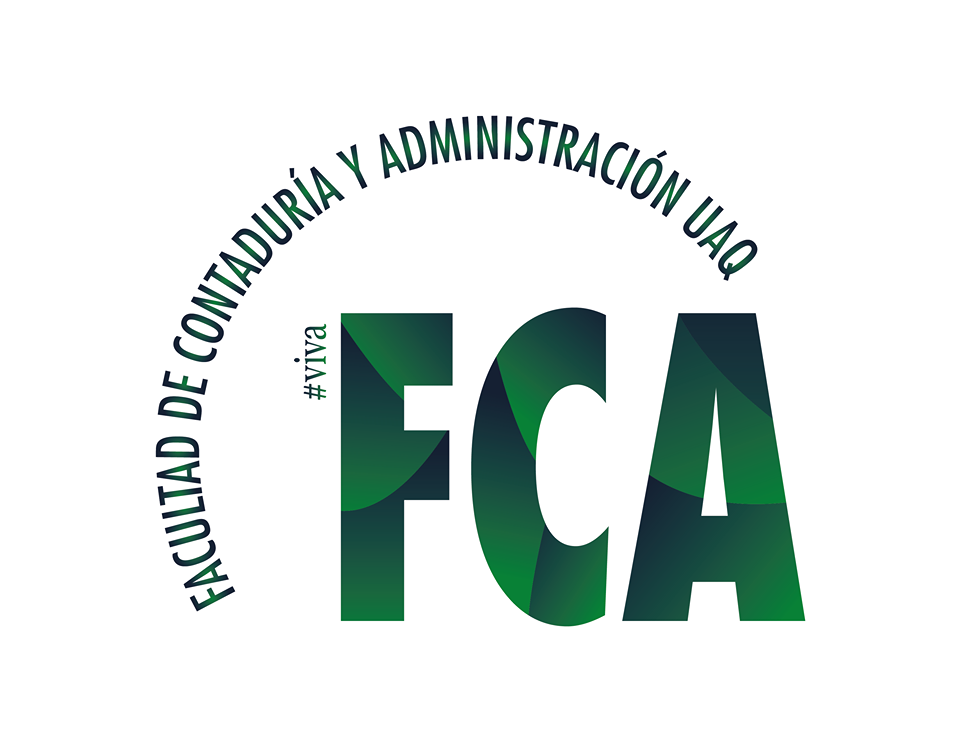 Fuente: Elaboración Propia
Moisés Gómez Salazar – Doctorado en Gestión Tecnológica e Innovación-7.º Semestre
Estudio Prospectivo de la Industria de Mantenimiento Aéreo en Querétaro
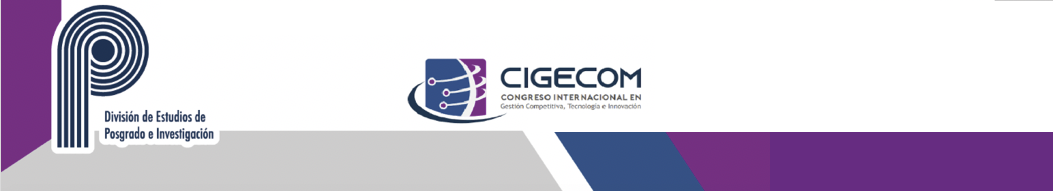 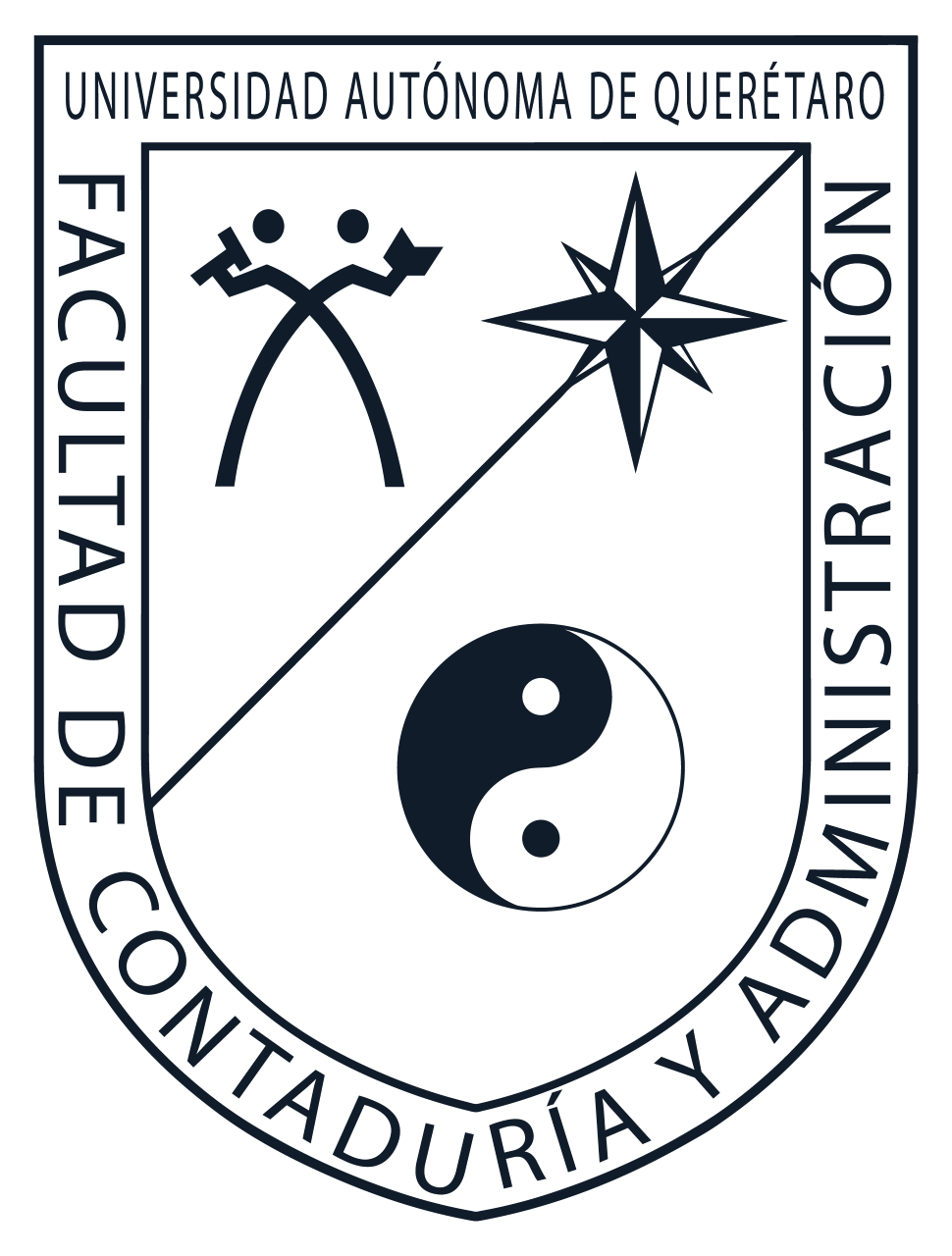 Facultad de Contabilidad y Administración
Universidad Autónoma de Querétaro
Problemas Clave
Ineficiencia operativa de la autoridad aeronáutica nacional (Agencia Federal de Aeronáutica Civil), para lograr acuerdos de convalidación de certificaciones y capacitaciones con organismos internacionales como la Federal Aviation Administrattion (FAA) y la European Union Aviation Safety Agency (EASA)

Desarrollo tecnológico cautivo exacerbado por las grandes organizaciones OEM´s

Mínima inserción de las empresas mexicanas en la cadena de valor aeronáutica afectando principalmente el desarrollo de la proveeduría

Fuga de capital humano altamente especializado 

Modelos de Negocio desactualizado para hacer Frente a las Demandas Actuales de Mercado MRO Global

Ineficiente articulación de la triple hélice entre gobierno, academia e industria, en beneficio del desarrollo industrial dentro del sector.
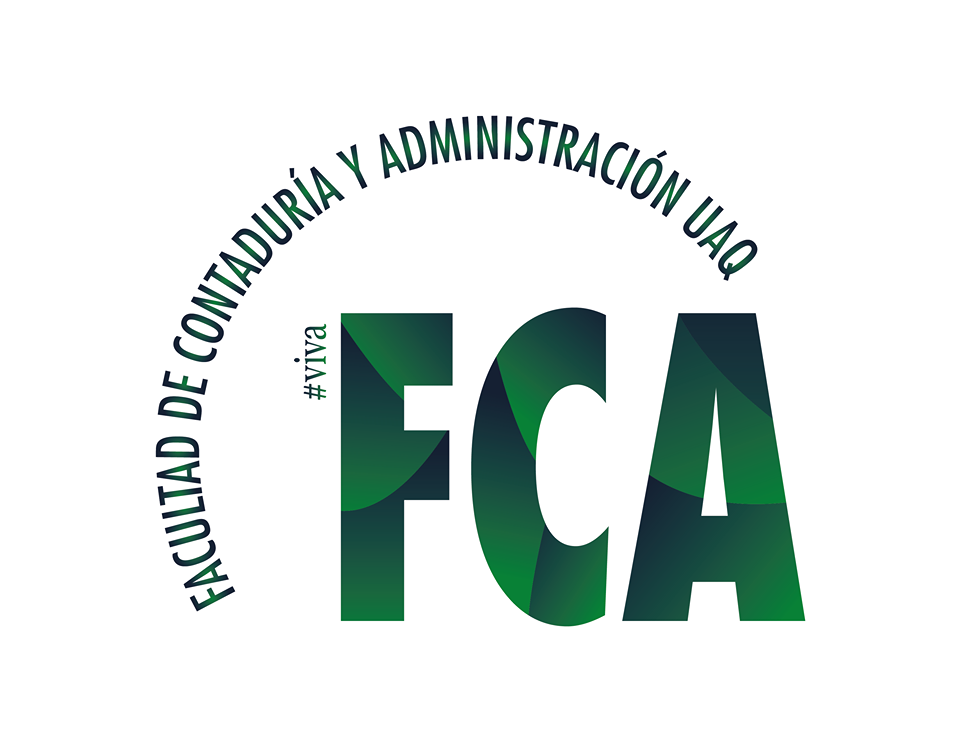 Fuente: Elaboración Propia
Moisés Gómez Salazar – Doctorado en Gestión Tecnológica e Innovación-7.º Semestre
Estudio Prospectivo de la Industria de Mantenimiento Aéreo en Querétaro
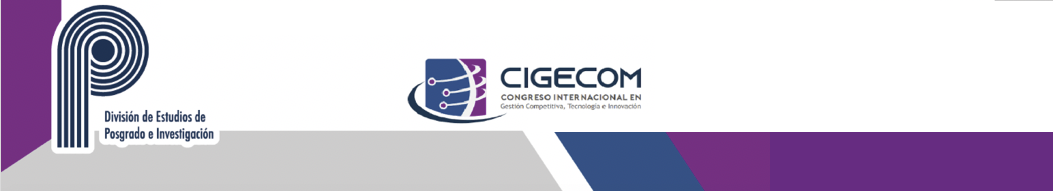 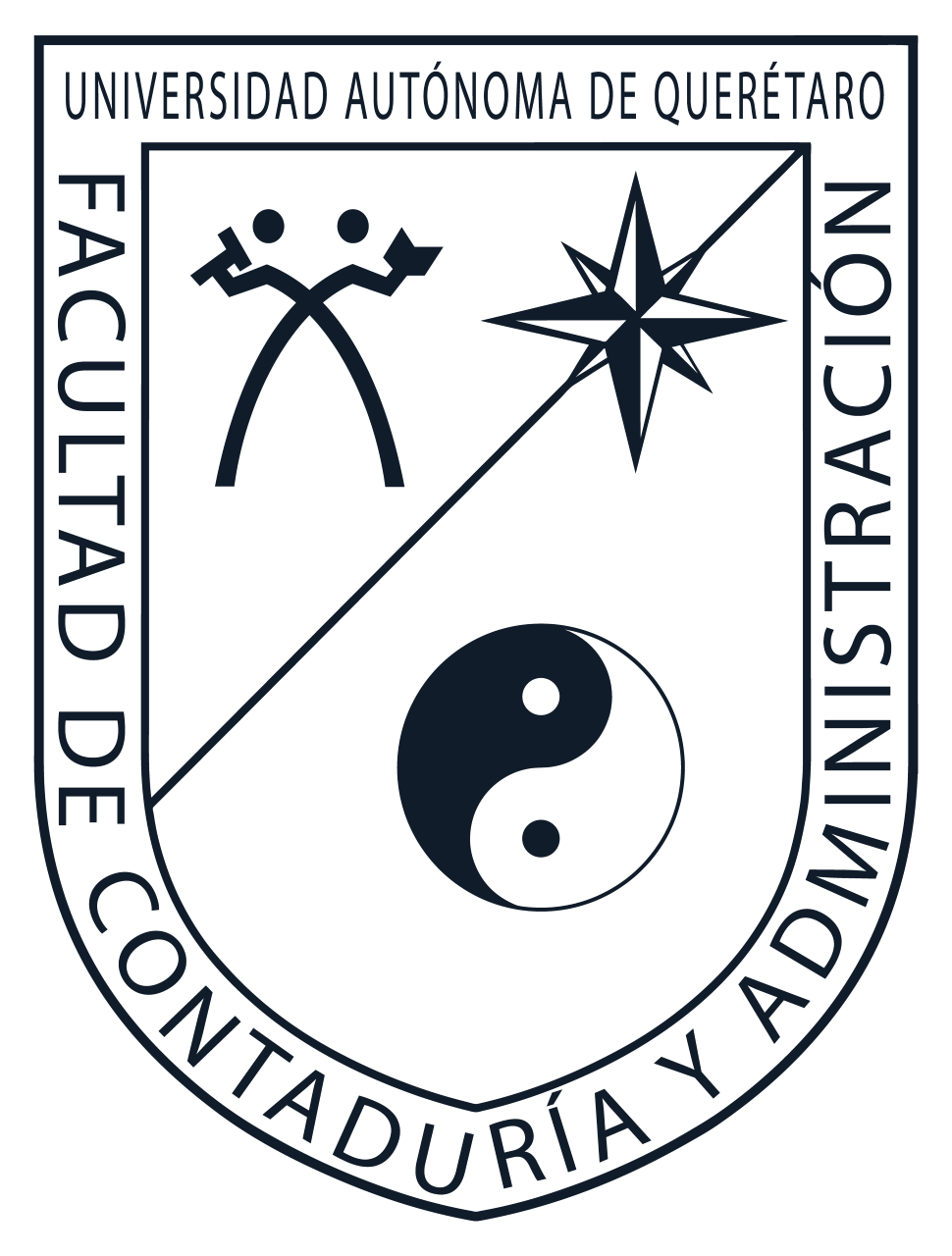 Facultad de Contabilidad y Administración
Universidad Autónoma de Querétaro
TÉCNICAS 
(Fase de Análisis Estructural)
Entrevistas semi-estructuradas (18)
Panel de Expertos (10)
Perfiles Directivos y Gerenciales con grados de Licenciatura, Maestría y Doctorado :
Dirección General
Gerencia de Mantenimiento
Gerencia de Control de Producción 
Gerencia de Planeación
Gerencia Técnica
Dirección (Leasing and Finance)
Dirección de Seguridad Aérea
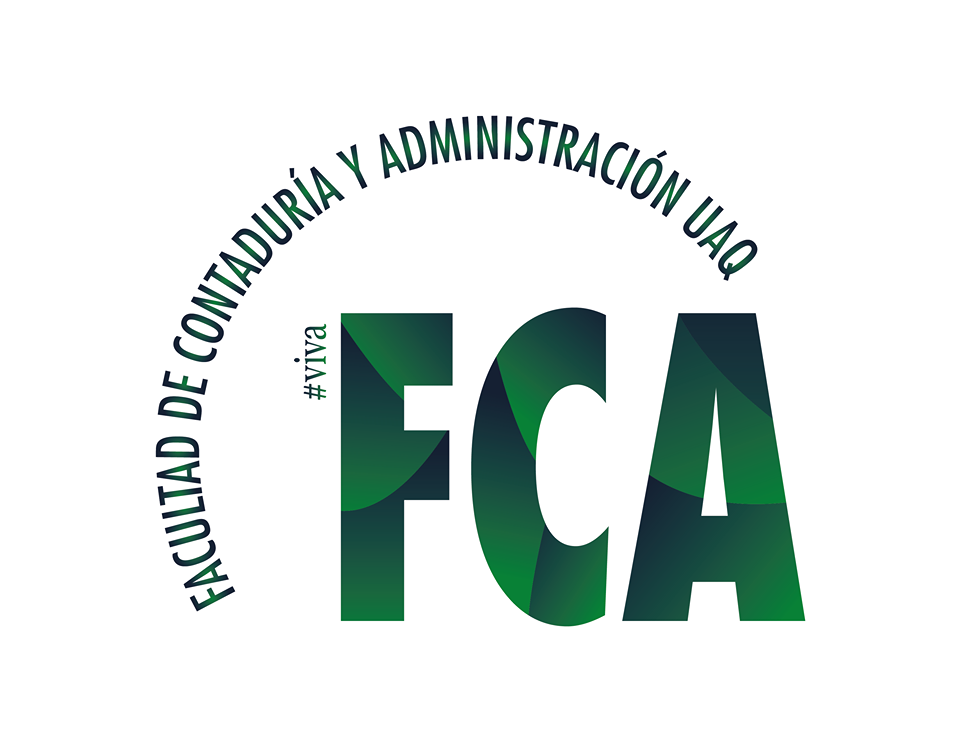 Fuente: Elaboración Propia
Moisés Gómez Salazar – Doctorado en Gestión Tecnológica e Innovación-7.º Semestre
Estudio Prospectivo de la Industria de Mantenimiento Aéreo en Querétaro
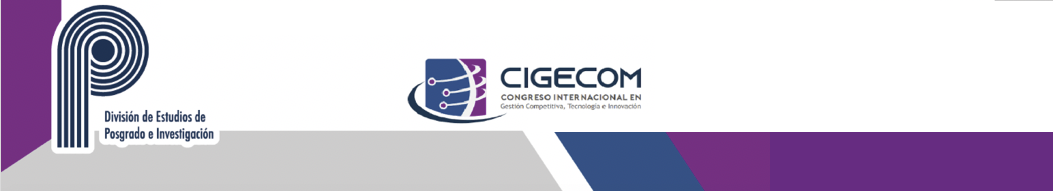 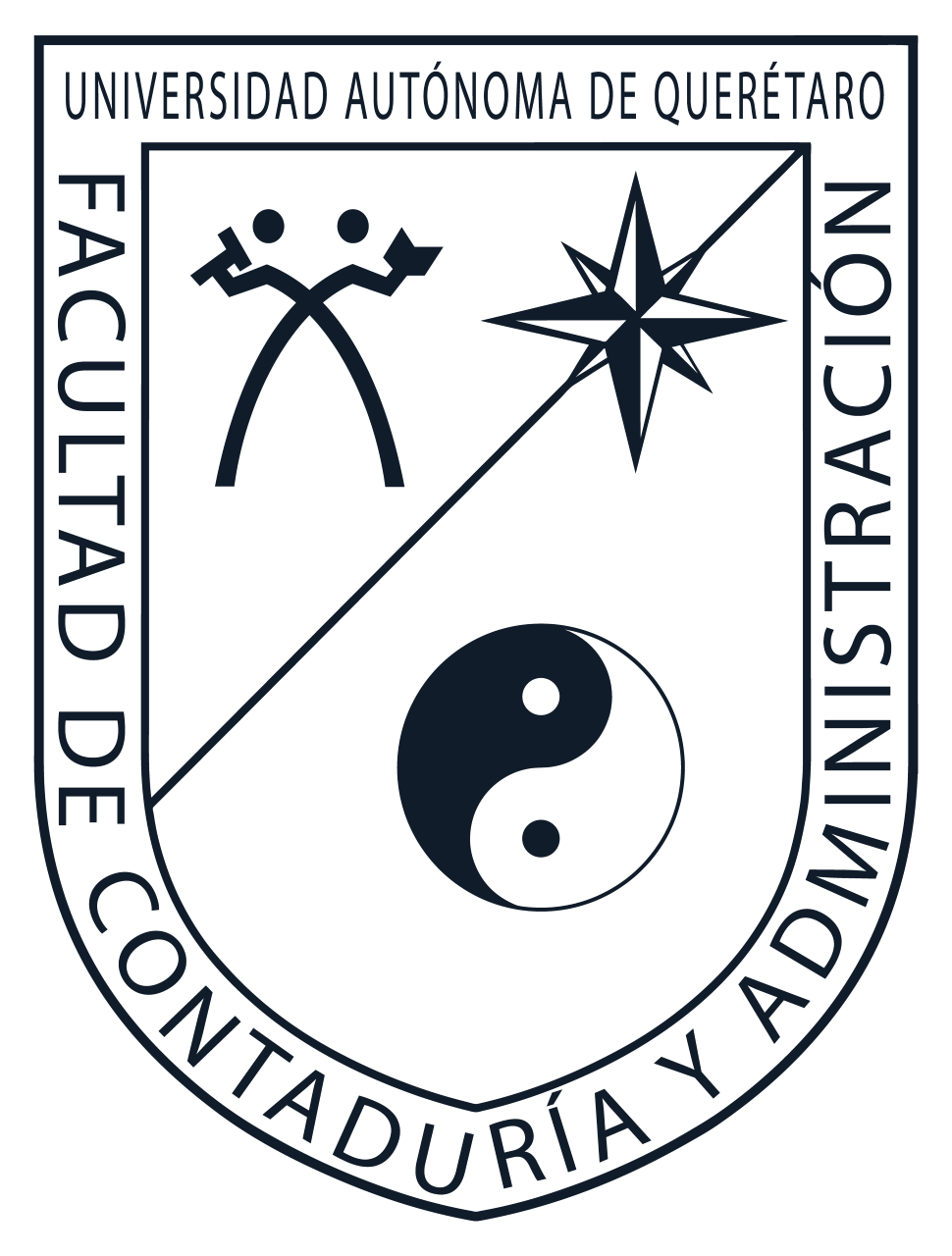 Facultad de Contabilidad y Administración
Universidad Autónoma de Querétaro
TÉCNICAS 
(Fase de Análisis Estructural)
Organizaciones Representadas en el Panel de Expertos (Industria, Academia, Gobierno):
TechOps México (AM DL MRO JV, S.A.P.I. de C.V.)
Safran Aircraft Engines México (Safran Mexico S.A. DE C.V.)
Mexicana (MRO)
Aero Charter de México, S.A. DE C.V
ITR-Turborreactores, S.A. de C.V. (Querétaro)
Aerovías de México S.A. de C.V. (Aeroméxico)
SENAM (División de Aeronáutica)
Universidad Aeronáutica de Querétaro (UNAQ)
Agencia Federal de Aviación Civil (AFAC)
ASA Combustibles Aeronáuticos
AAR Corp.
VP Technical & Commercial 
Silber Technik S de RL de CV
CC&A Aeroespace and Defence 
Aviation Capital Grupe
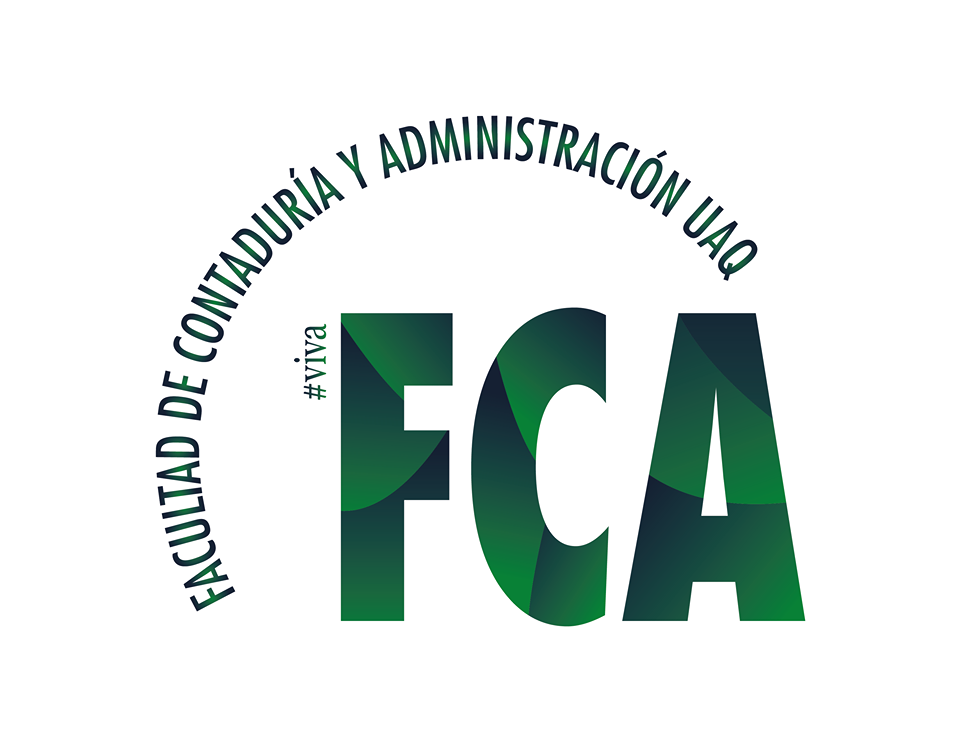 Fuente: Elaboración Propia
Moisés Gómez Salazar – Doctorado en Gestión Tecnológica e Innovación-7.º Semestre
Estudio Prospectivo de la Industria de Mantenimiento Aéreo en Querétaro
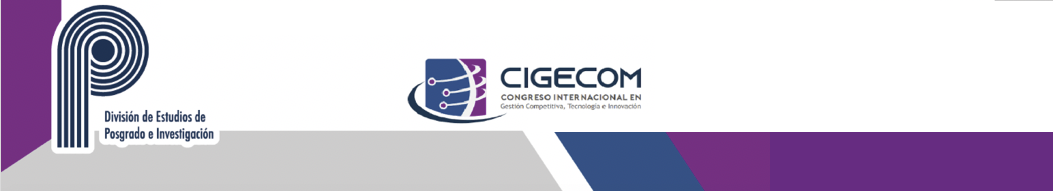 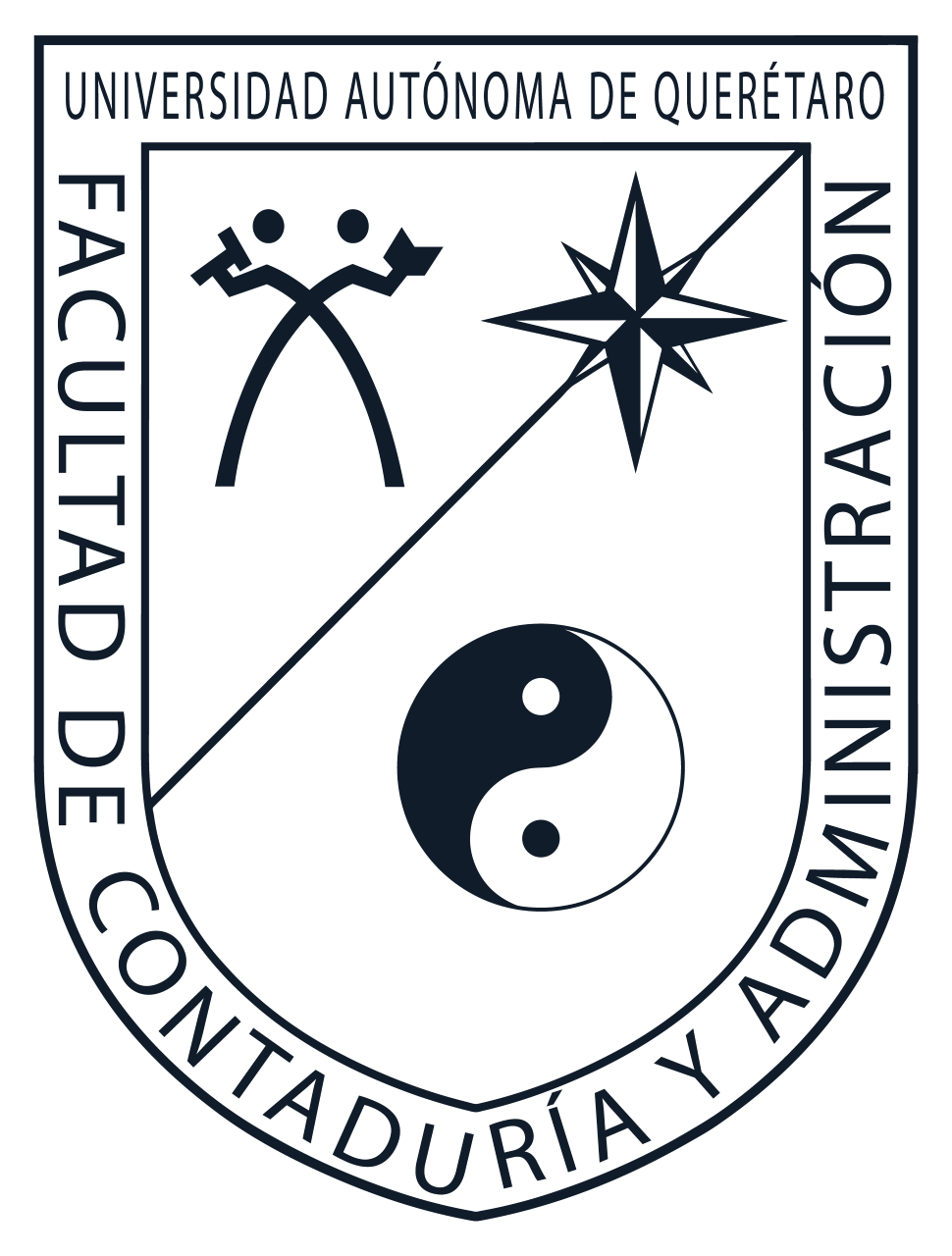 Facultad de Contabilidad y Administración
Universidad Autónoma de Querétaro
TABLA 1. Definición de los problemas de estudio.
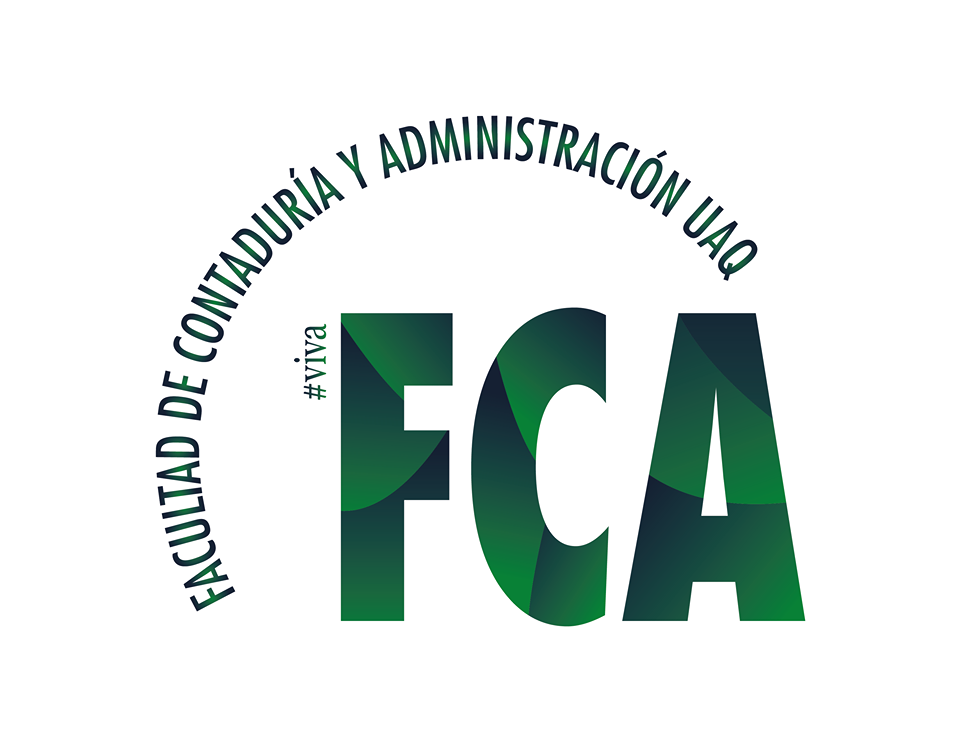 Fuente: Elaboración Propia
Moisés Gómez Salazar – Doctorado en Gestión Tecnológica e Innovación-7.º Semestre
Estudio Prospectivo de la Industria de Mantenimiento Aéreo en Querétaro
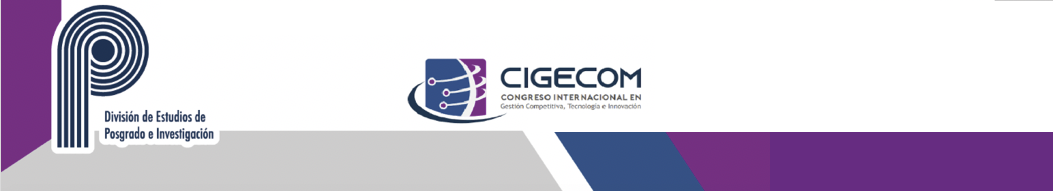 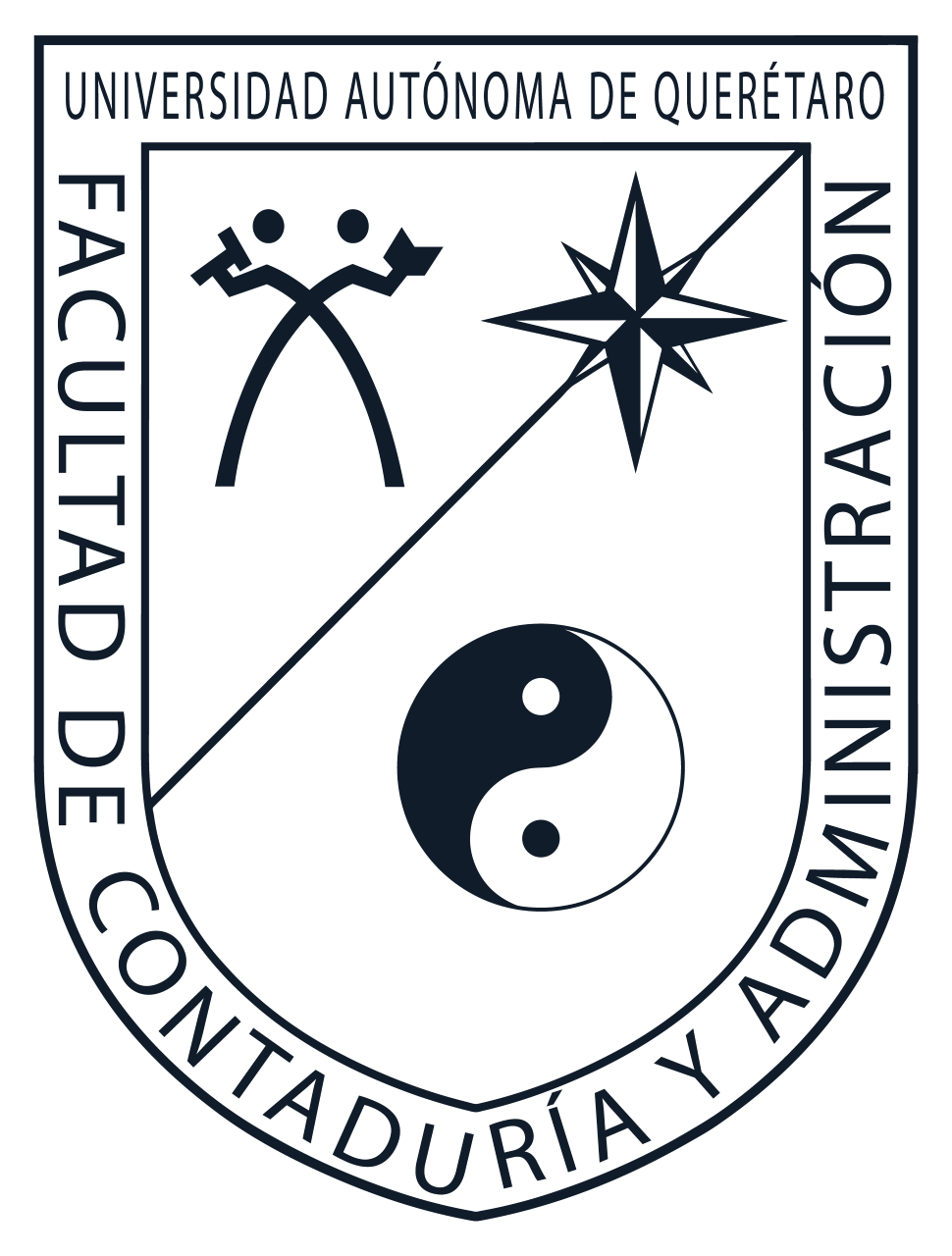 Facultad de Contabilidad y Administración
Universidad Autónoma de Querétaro
TÉCNICAS 
(Fase de Análisis Estructural)
TABLA 3. Matriz de relación entre variables
Método Matriz de Impacto
Cruzado. Multiplicación Aplicada a
una Clasificación (MICMAC)
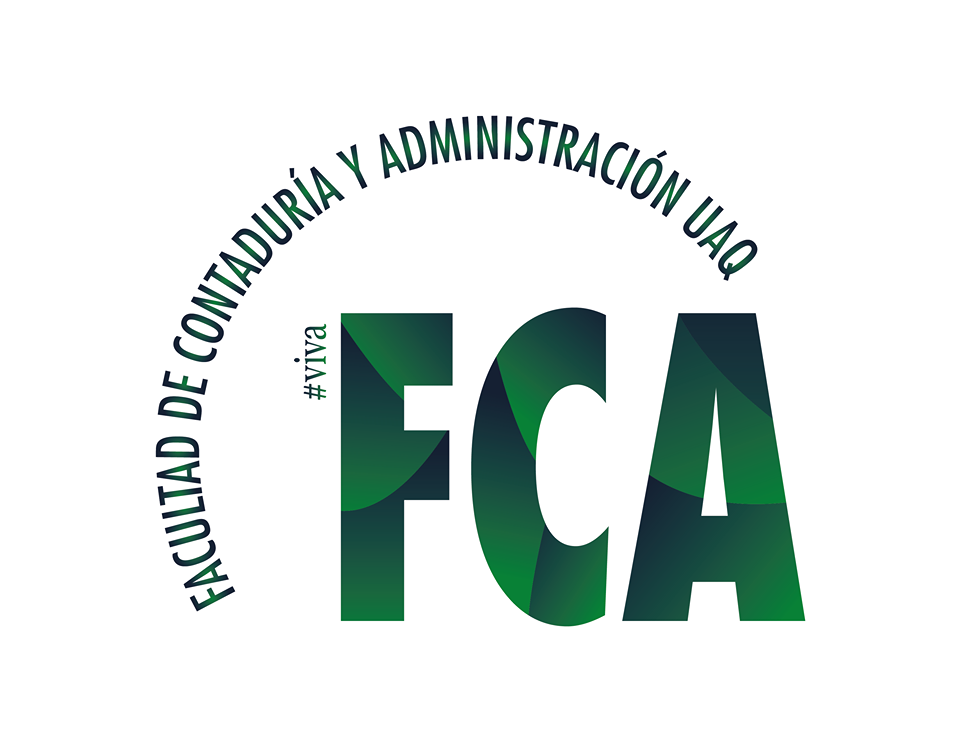 Fuente: Elaboración Propia con base en Rincón y Mujica (2004)
Moisés Gómez Salazar – Doctorado en Gestión Tecnológica e Innovación-7.º Semestre
Estudio Prospectivo de la Industria de Mantenimiento Aéreo en Querétaro
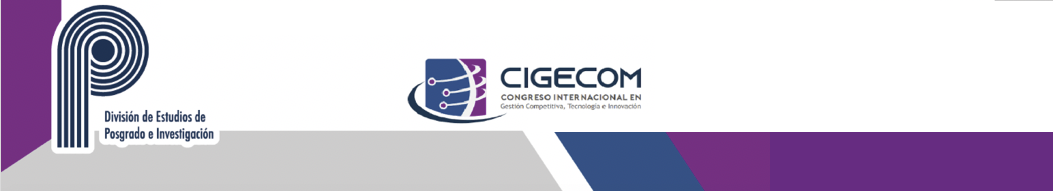 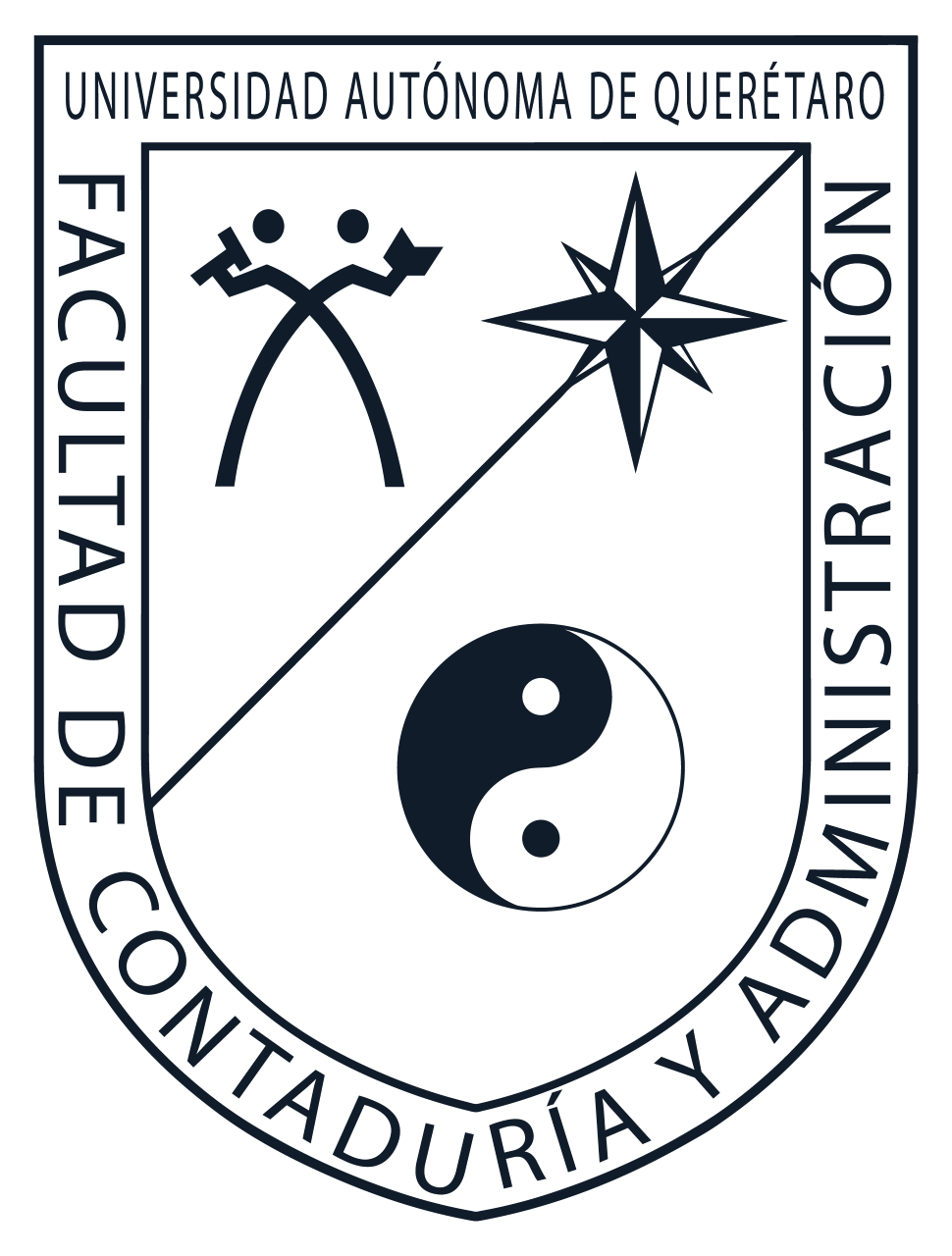 Facultad de Contabilidad y Administración
Universidad Autónoma de Querétaro
TÉCNICAS 
(Fase de Análisis Estructural)
Grafica 1. Dispersión de la Variables
Zona de Conflicto
Zona de Poder
Zona de Autonomía
Zona de Salida
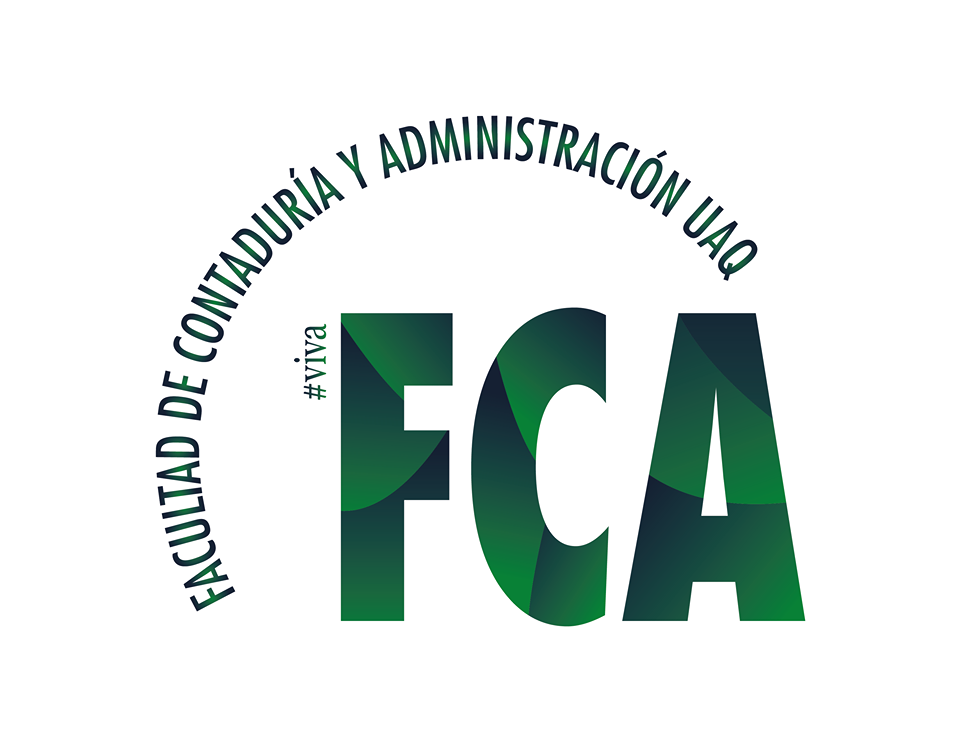 Fuente: Elaboración Propia con base en Rincón y Mujica (2004)
Moisés Gómez Salazar – Doctorado en Gestión Tecnológica e Innovación-7.º Semestre
Estudio Prospectivo de la Industria de Mantenimiento Aéreo en Querétaro
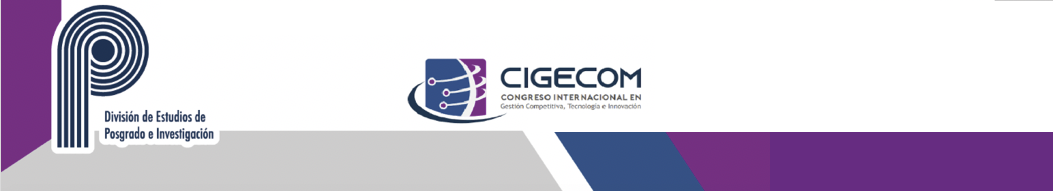 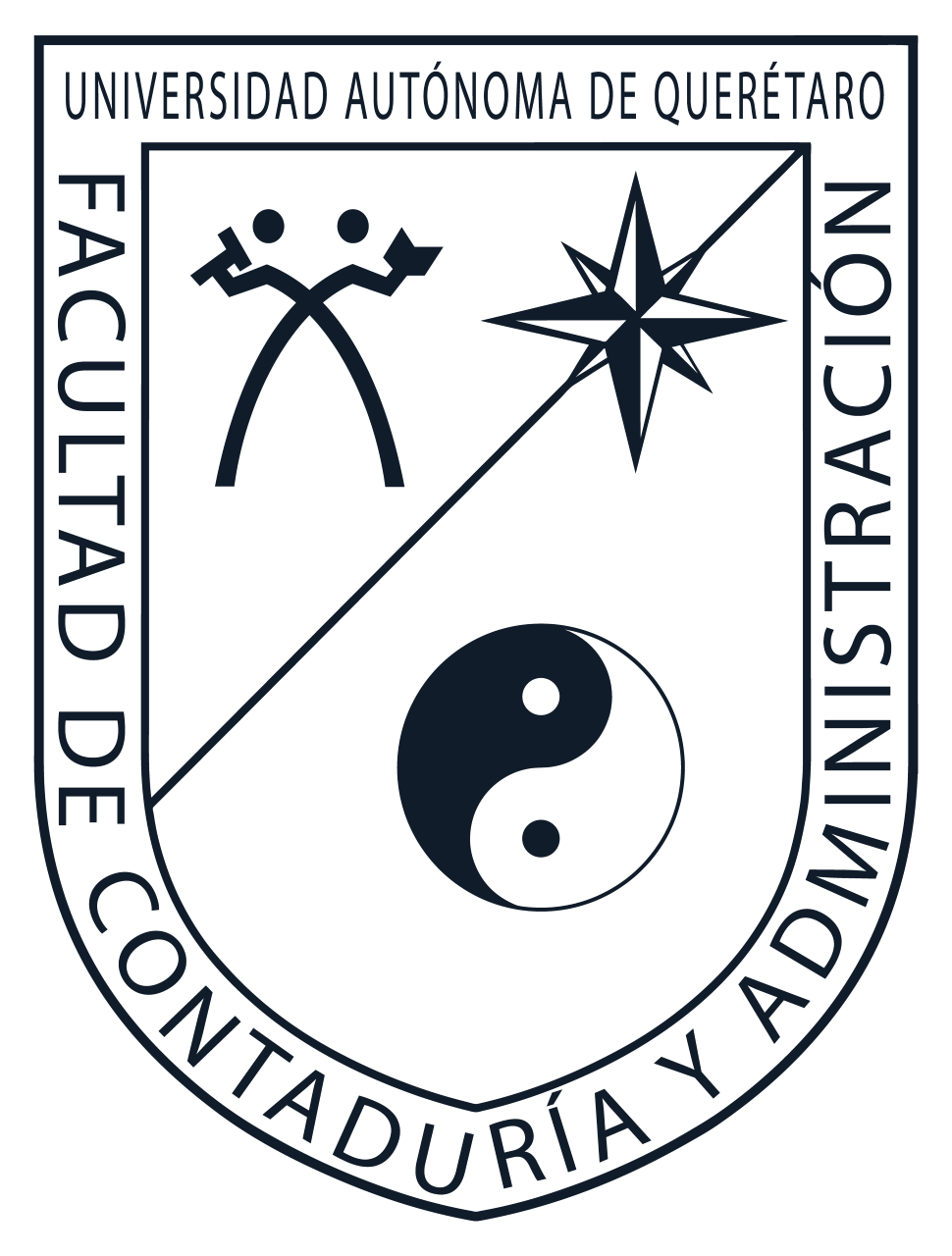 Facultad de Contabilidad y Administración
Universidad Autónoma de Querétaro
Actores Clave
(Análisis de la Estrategia de los Actores)
Secretaria de Economía (SE)
Secretaria de Comunicaciones y Trasportes (SCT)
Agencia Federal de Aviación Civil Internacional (AFAC)
Secretaria de Desarrollo Sustentable de Querétaro (SEDESU)
Grupo Safran
-Safran Landind Systems México
--Safran Aircraft Engines México
TechOps México 
Airbus Centro de Mantenimiento
Federación Mexicana de la Industria Aeroespacial (FEMIA)
Universidad Aeronáutica en Querétaro (UNAQ)
Centro Nacional de Tecnologías Aeronáuticas (CENTA)
Centro de Tecnología Avanzada (CIATEQ)
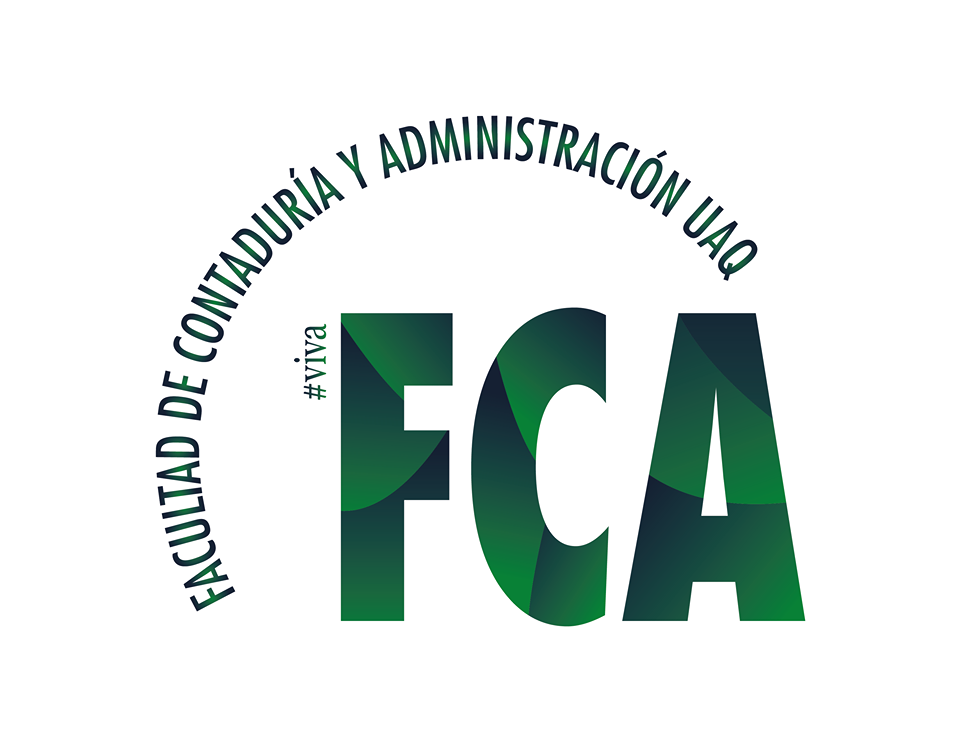 Fuente: Elaboración Propia
Moisés Gómez Salazar – Doctorado en Gestión Tecnológica e Innovación-7.º Semestre
Estudio Prospectivo de la Industria de Mantenimiento Aéreo en Querétaro
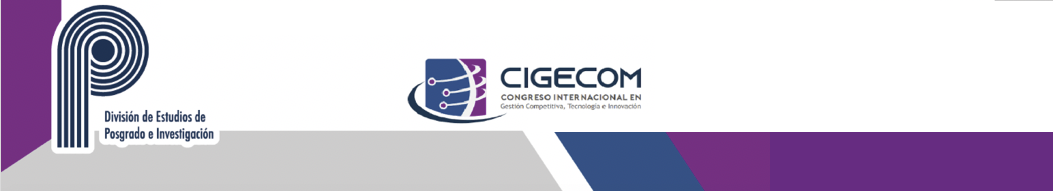 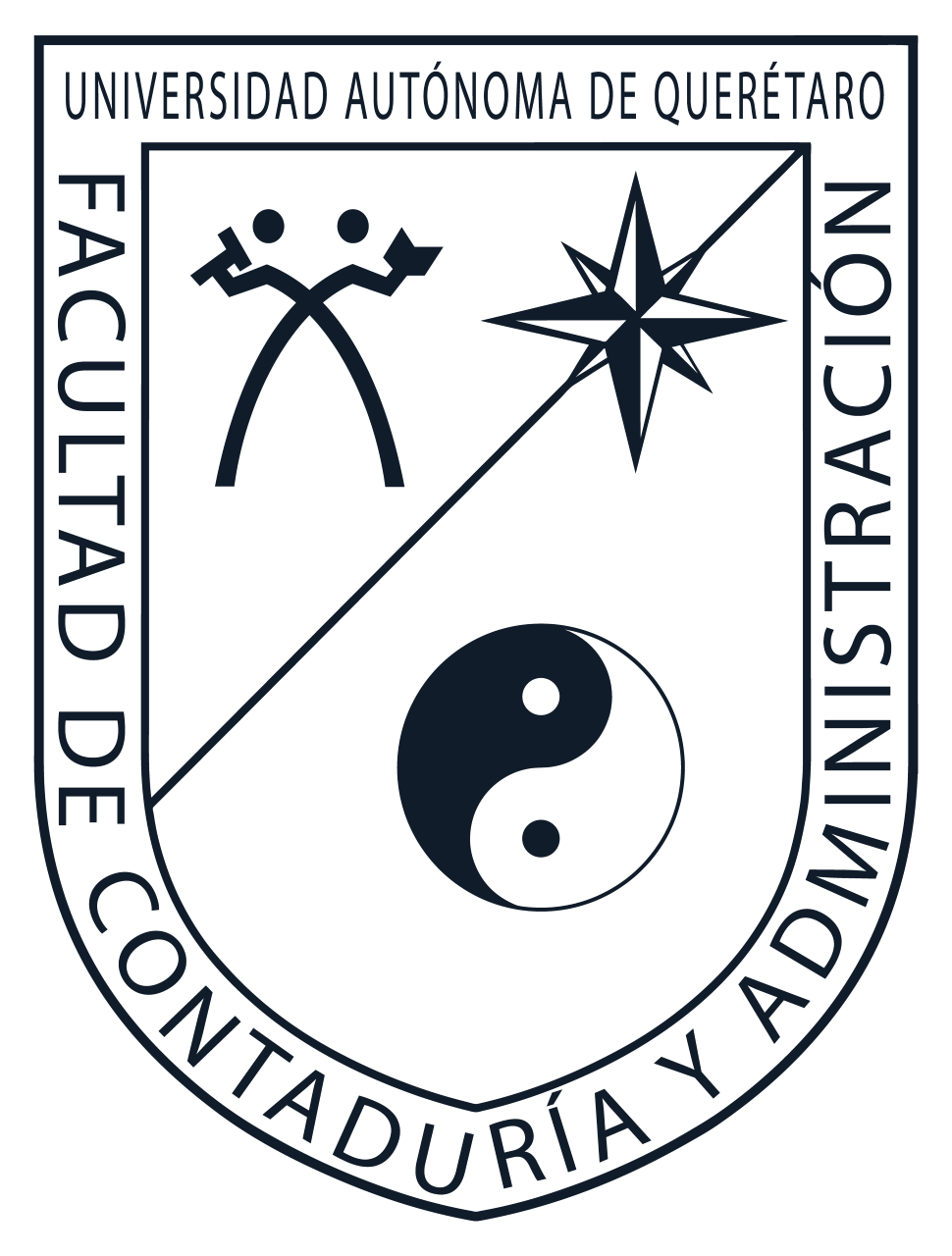 Facultad de Contabilidad y Administración
Universidad Autónoma de Querétaro
Método MACTOR
 (Matriz de Alianzas y Conflictos: Tácticas, Objetivos y Recomendaciones)
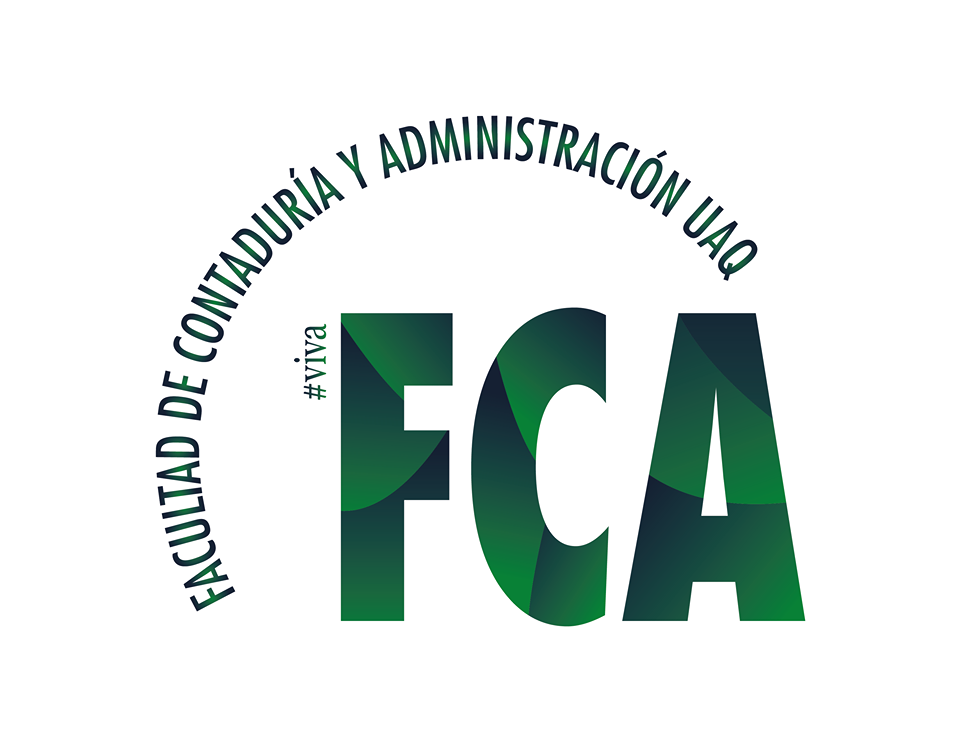 Fuente: Elaboración Propia
Moisés Gómez Salazar – Doctorado en Gestión Tecnológica e Innovación-7.º Semestre
Estudio Prospectivo de la Industria de Mantenimiento Aéreo en Querétaro
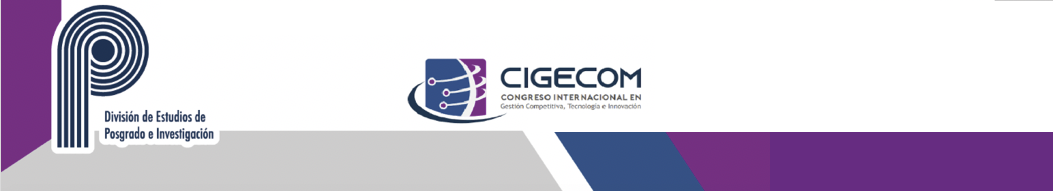 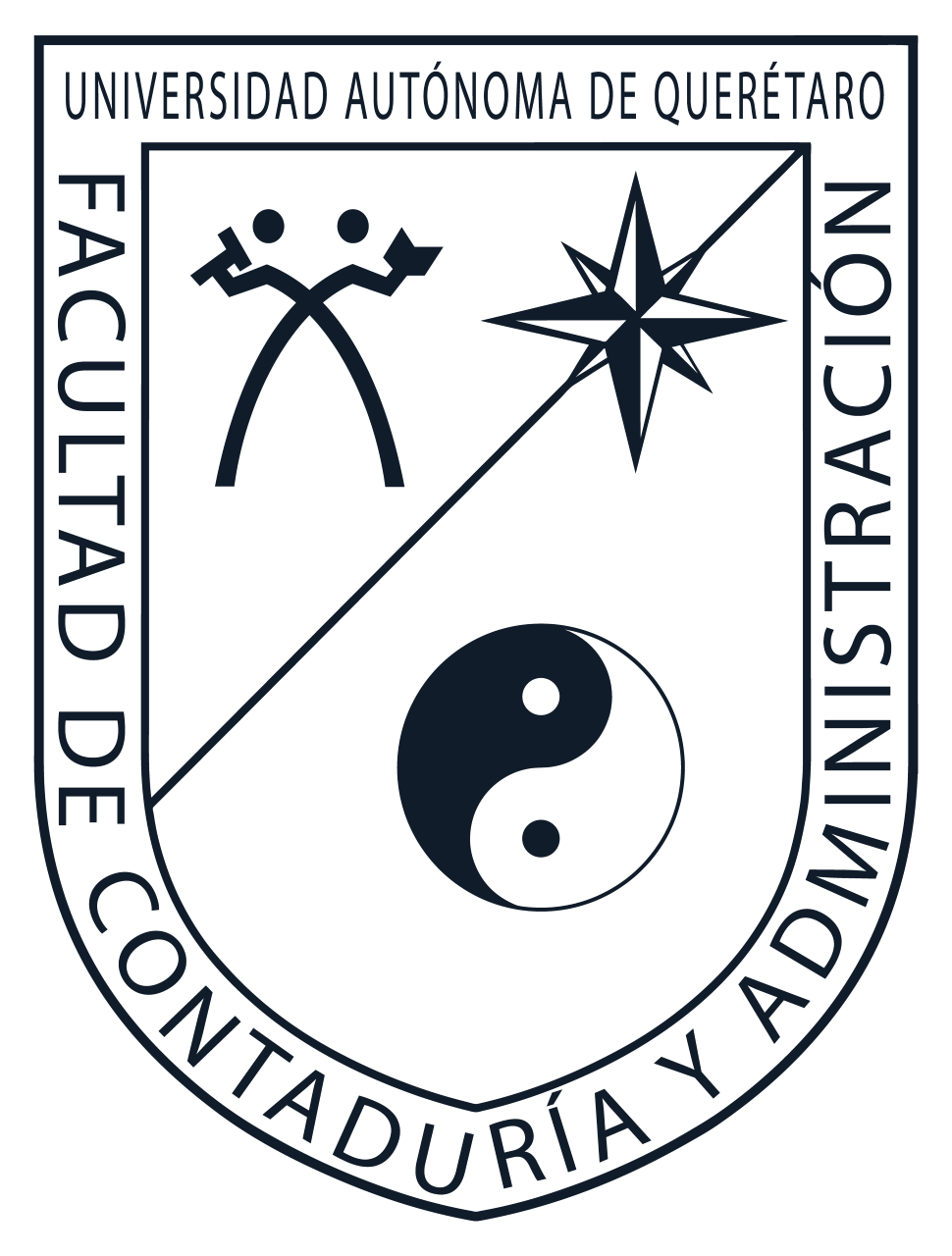 Facultad de Contabilidad y Administración
Universidad Autónoma de Querétaro
Matriz 
De
 Escenarios
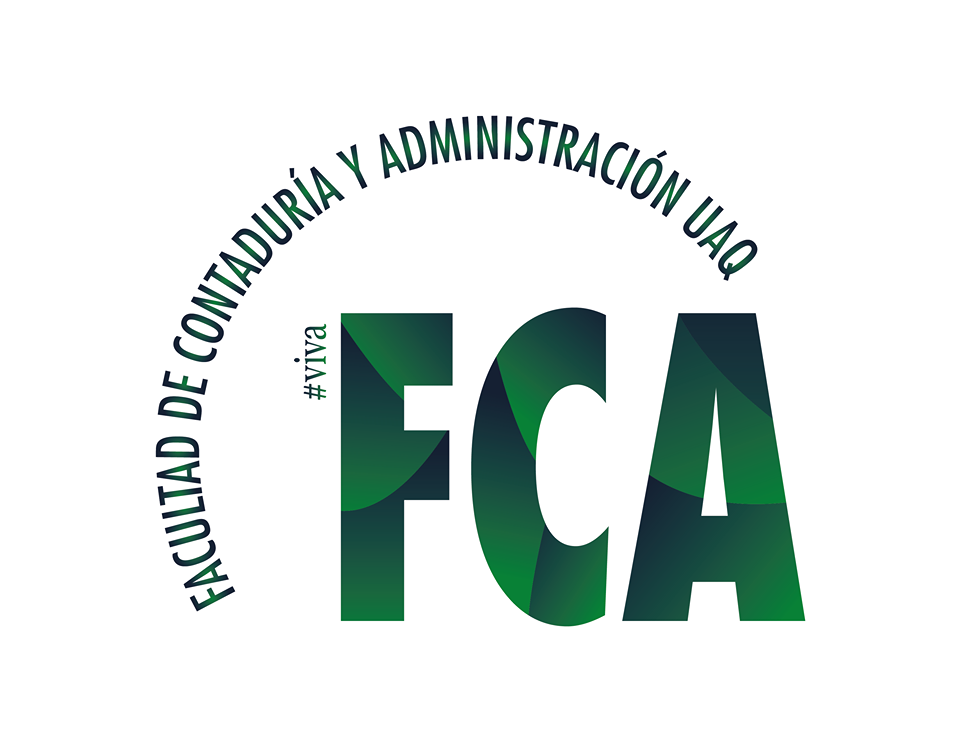 Fuente: Elaboración Propia
Moisés Gómez Salazar – Doctorado en Gestión Tecnológica e Innovación-7.º Semestre
Estudio Prospectivo de la Industria de Mantenimiento Aéreo en Querétaro
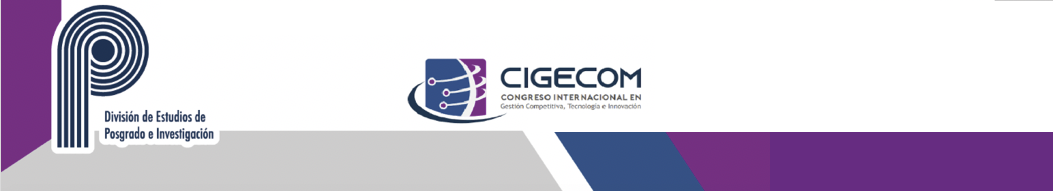 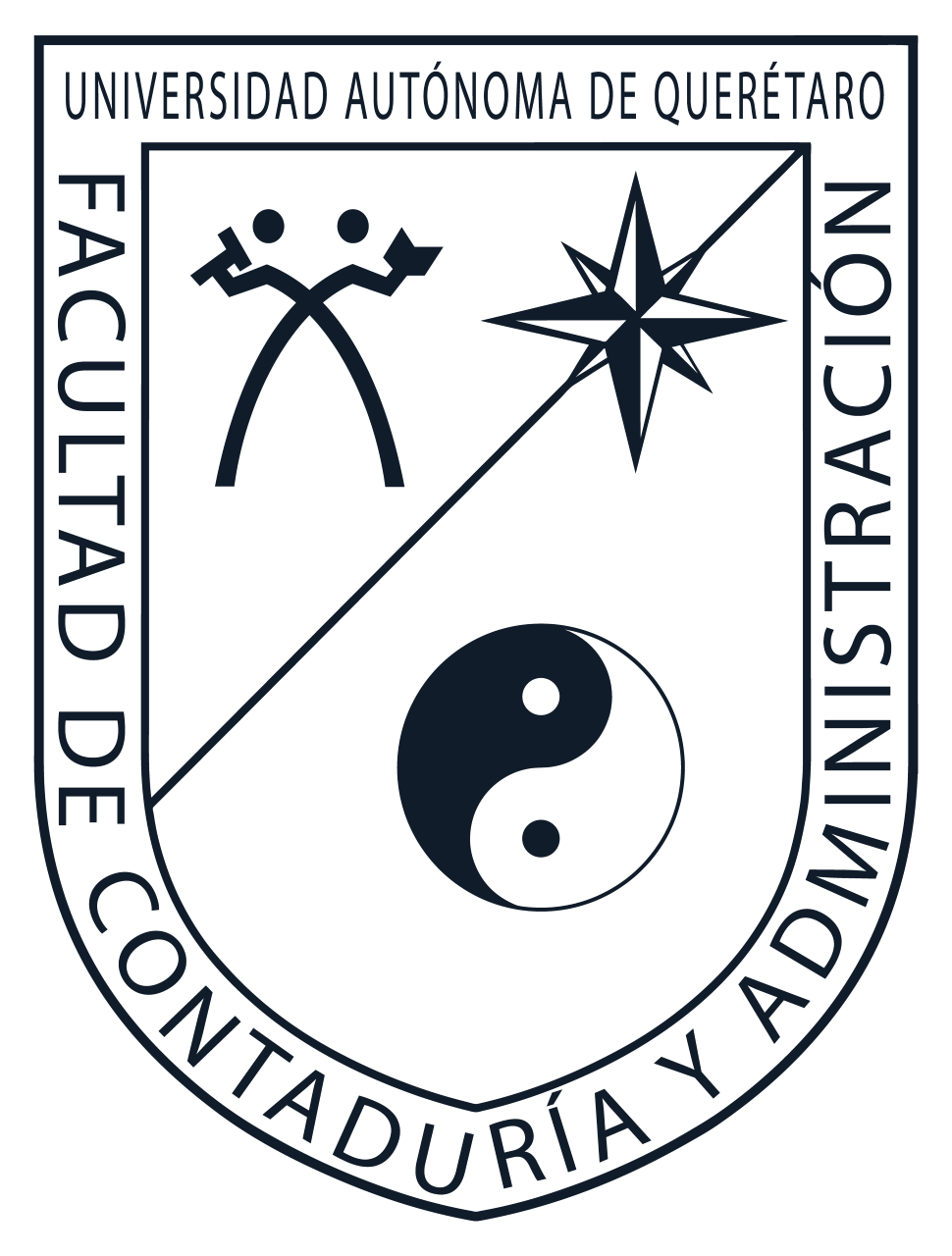 Facultad de Contabilidad y Administración
Universidad Autónoma de Querétaro
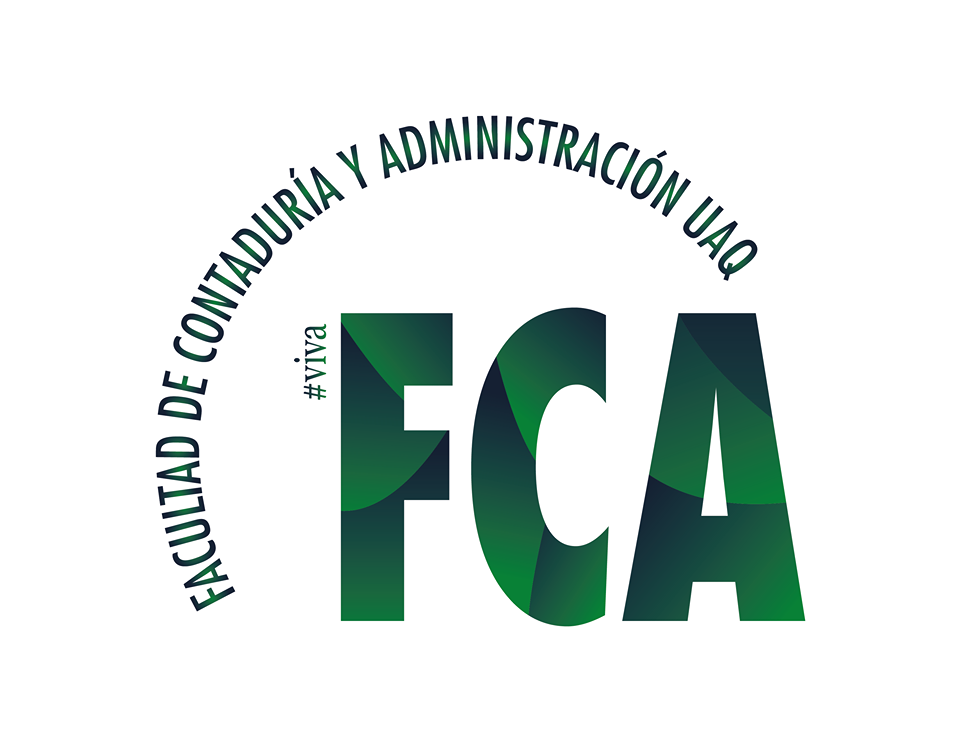 Fuente: Elaboración Propia
Moisés Gómez Salazar – Doctorado en Gestión Tecnológica e Innovación-7.º Semestre
Estudio Prospectivo de la Industria de Mantenimiento Aéreo en Querétaro
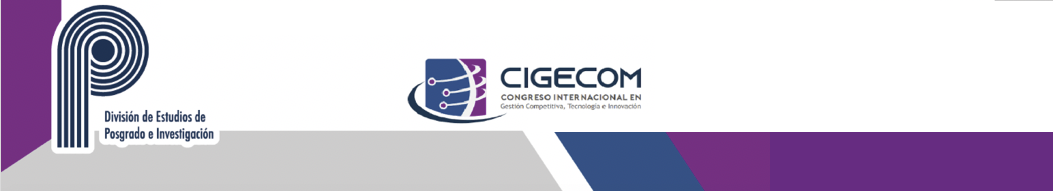 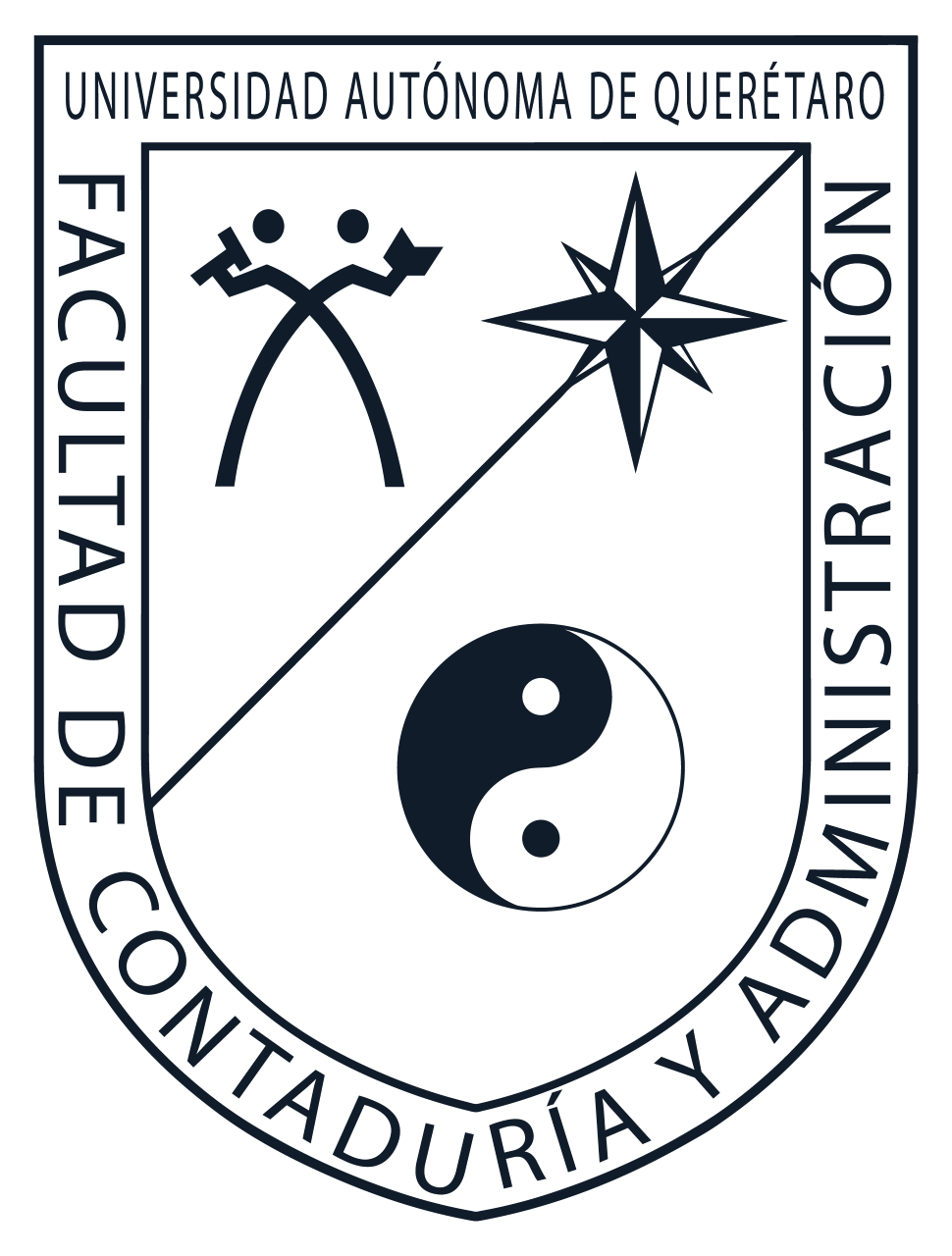 Facultad de Contabilidad y Administración
Universidad Autónoma de Querétaro
RESULTADOS ESPERADOS
Obtener como producto resultante una prospectiva contextualizada para el sector de mantenimiento aéreo en el estado de Querétaro. 
Así mismo, la presente investigación aspira a ser una herramienta que proporcione a tomadores de decisión información confiable para identificar, evaluar y seleccionar entre diversas alternativas estratégicas, las que consideren más pertinentes, prioritarias y potencialmente aplicables en sus planes y perspectivas de negocio.
En este sentido se pretende coadyuvar con la generación y aportación de estrategias adecuadas para potenciar un sector con amplias posibilidades de crecimiento en el territorio mexicano, con la finalidad de aportar un rumbo y direccionamiento del cual se adolece actualmente en el sector, debido entre otras cosas a la desactualizada agenda estratégica planteada por el gobierno federal para la industria hace mas de 10 años, así como a las múltiples y muy variadas problemáticas presentadas en el sistema de (MRO), generando así una falta de visión conjunta para atacar dichos problemas y retos. Por ello, se aspira a conjuntar esfuerzos entre academia,  industria y gobierno, para fortalecer y hacer crecer un sector de alto valor agregado para nuestro país. 
Generar aportaciones al campo del conocimiento, desde un encuadre de tipo prescriptivo, ya que se desea aportar conocimientos de alto valor estratégico para el desarrollo de las organizaciones inmersas en el sistema de análisis.
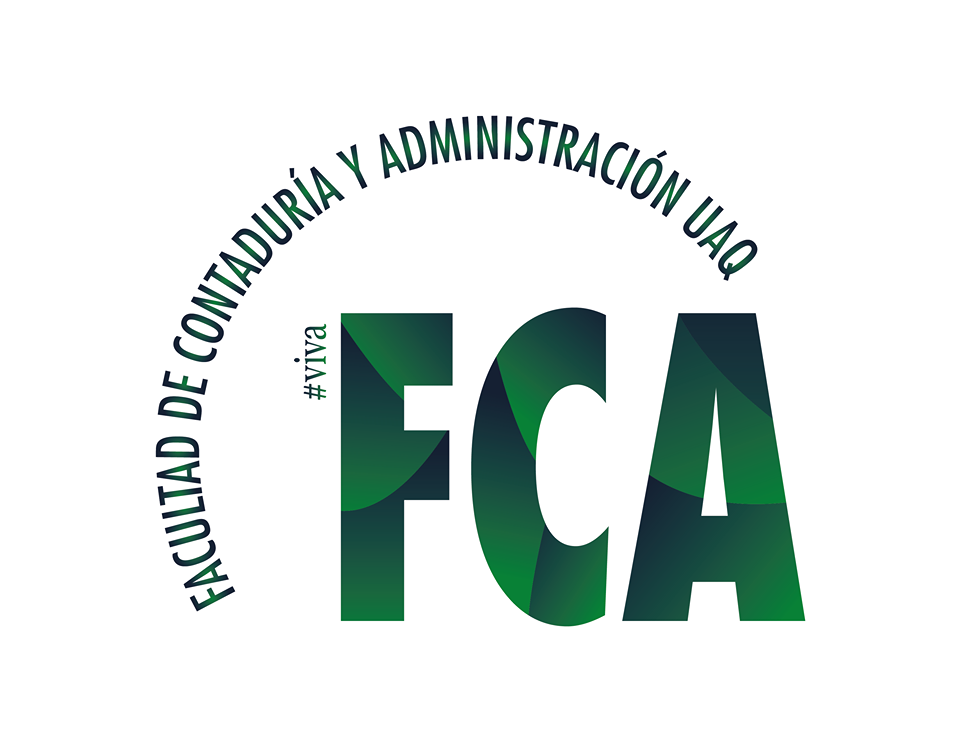 Moisés Gómez Salazar – Doctorado en Gestión Tecnológica e Innovación-7.º Semestre
Estudio Prospectivo de la Industria de Mantenimiento Aéreo en Querétaro
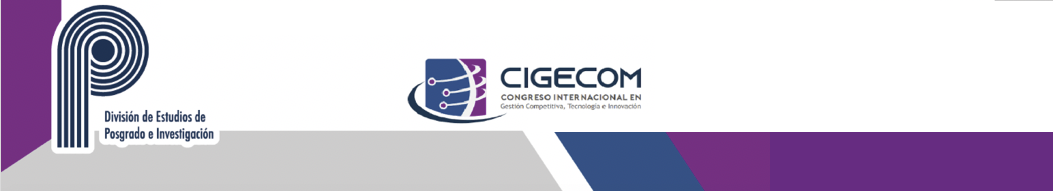 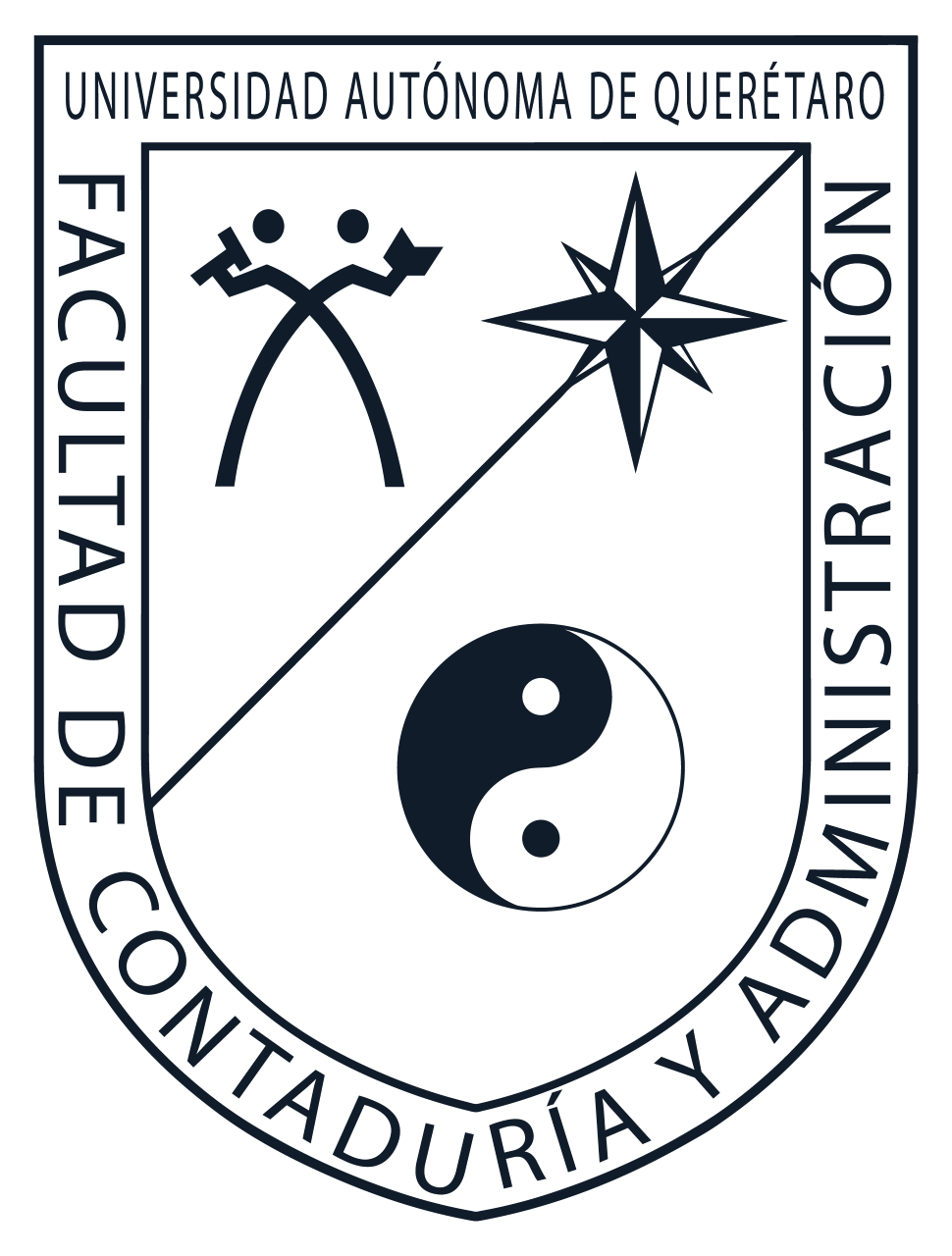 Facultad de Contabilidad y Administración- 10, 11 y 12 de noviembre 2021
Universidad Autónoma de Querétaro
REFERENCIAS
Airbus. (2017). Airbus Global Market Forecast-Growing Horizons. Recuperado de: http://www.avi8ion.aero/2018/03/16/airbus-global-market-forecast-2017-2036/ 
Boeing (2021). Commercial Market Outlook 2020–2039. Recuperado de: https://www.boeing.com/commercial/market/commercial-market-outlook/
Federación Mexicana de la Industria Aeroespacial FEMIA (2017). Programa Estratégico    de la Industria Aeroespacial. Recuperado de: https://docs.google.com/viewer?url=http://www.femia.com.mx/documentos/brochure_femia.pdf
Godet, M., y Durance, P. (2007). Prospectiva estratégica: problemas y métodos. Cuadernos de LIPSOR, Cuaderno N° 20. Donostia: Prospektiker - Instituto Europeo de Prospectiva y Estrategia. Recuperado de: https://archivo.cepal.org/pdfs/GuiaProspectiva/Godet2007.pdf.
KPMG. (2017). Perspectivas globales del Sector Aeroespacial y de Defensa 2015. Recuperado de: https://home.kpmg.com/mx/es/home/tendencias/2015/08/perspectivas-del-sector aeroespacial-y-de-defensa-2015.html
Macías, C., Zarate, L. y Rosiles, L. (2013). La Investigación Sobre Gestión del Talento Humano en la Industria Aeroespacial en México Desde una Perspectiva Metodológica. Revista Internacional Administración y Finanzas, Vol. 6 (7), 105-120. Recuperado de: http://ftp.repec.org/opt/ReDIF/RePEc/ibf/riafin/riaf-v6n7-2013/RIAF-V6N7-2013-7.pdf
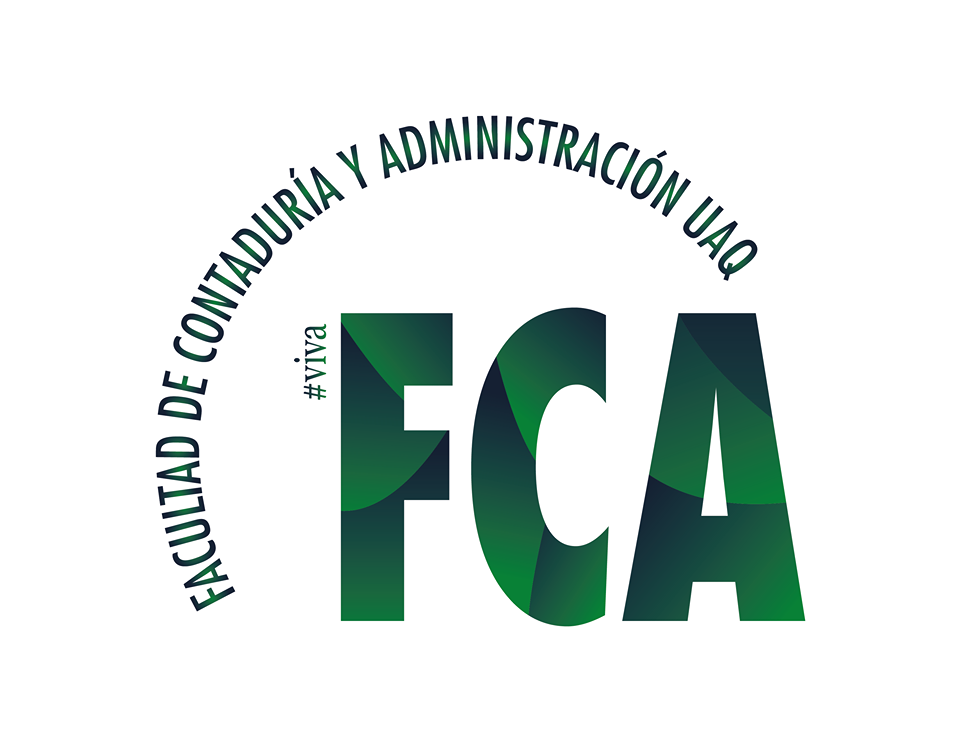 Moisés Gómez Salazar – Doctorado en Gestión Tecnológica e Innovación-7.º Semestre
Estudio Prospectivo de la Industria de Mantenimiento Aéreo en Querétaro
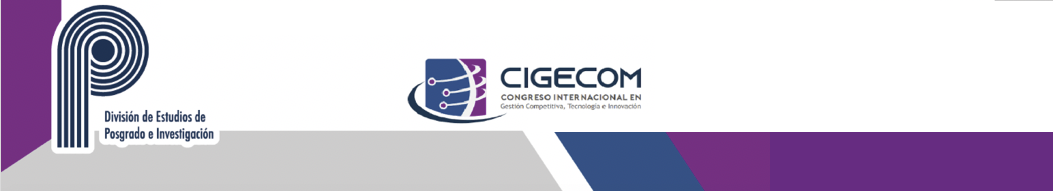 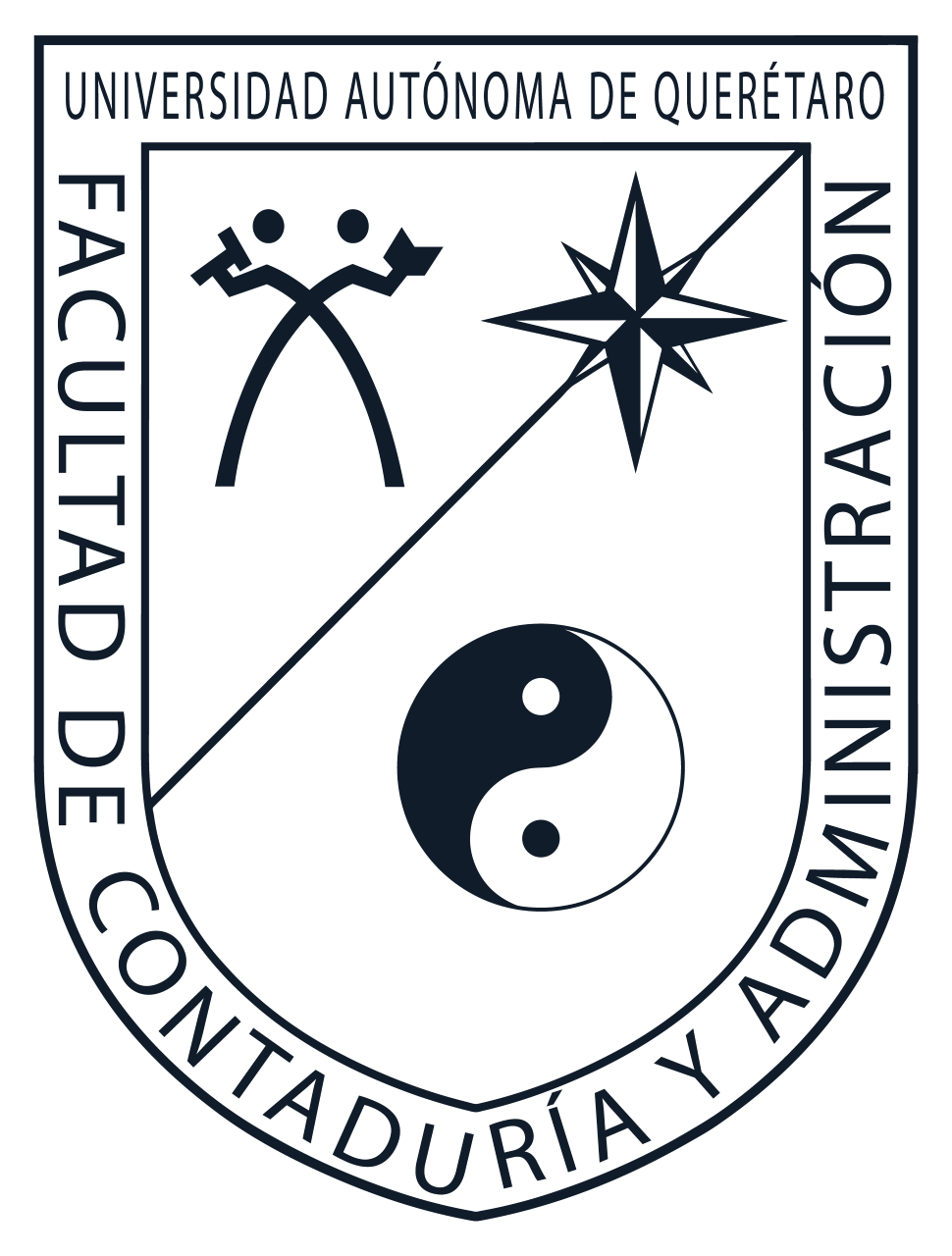 Facultad de Contabilidad y Administración- 10, 11 y 12 de noviembre 2021
Universidad Autónoma de Querétaro
Moisés Gómez Salazar
Contacto: 

aeronauticogomez@hotmail.com
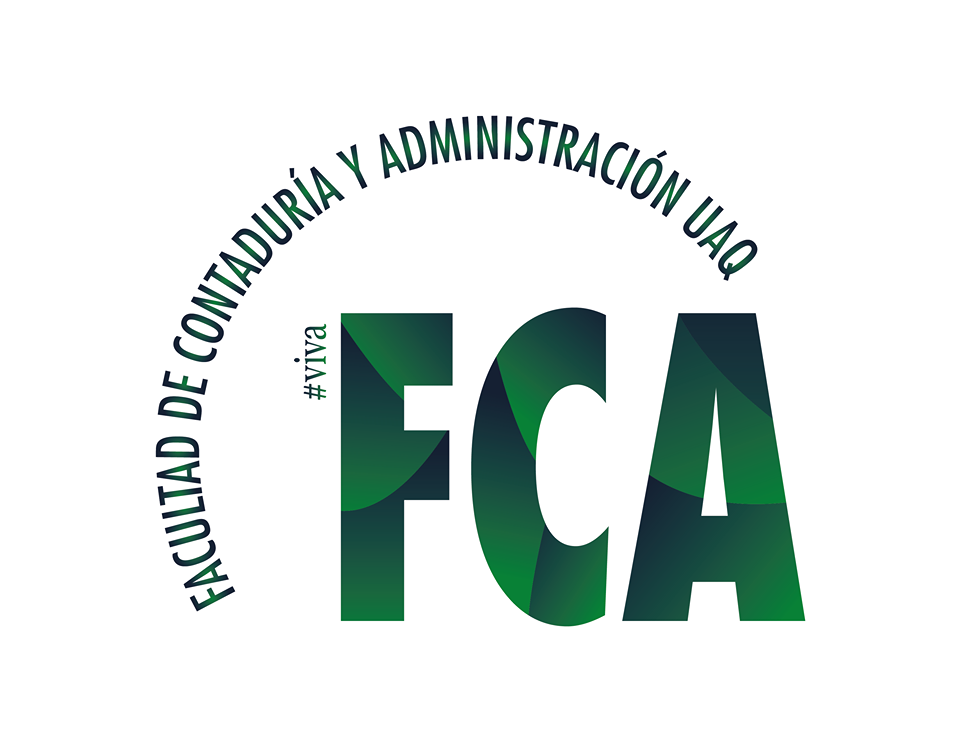 Moisés Gómez Salazar – Doctorado en Gestión Tecnológica e Innovación-7.º Semestre